Physics 1425: General Physics I
Spring 2010

Michael Fowler
Room 307, Physics

Home Page
Today’s Topics
Course arrangements, syllabus outline.
Nature of science: observation and measurement.
Accuracy, significant figures.
Units, mass of water, estimation.
Unit conversions, useful approximations.
Basic Outline
The course has three main parts, each about a month, each followed by a midterm-like exam.

Dynamics, Newton’s Laws, gravitation.
Work, energy and momentum conservation, torque and rotational dynamics.
Fluids, simple harmonic motion, heat and thermodynamics.
Part I: Dynamics
Preliminaries: measurement, estimation.
One-dimensional motion: velocity and acceleration.
Projectile motion, vectors.
Newton’s Laws of Motion.
Vector force diagrams.  Friction.
Dynamics of circular motion.
Gravitation: Kepler’s Laws, Newton’s Law.
Nature of Sciencewww.mlahanas.de/Greeks/AristotleBiol.htm
Observation: here’s Aristotle observing and noting.
Theorizing: finding general laws.
Checking: observe more and do experiments to check the theory!
Aristotle’s Law of Motion:
Things move if pushed. Otherwise not.  Wrong!
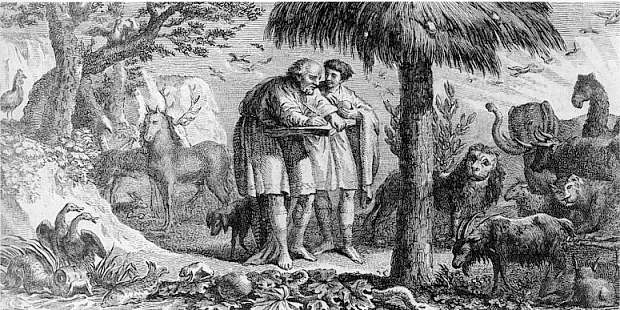 Better Observation: Galileo
Invented the telescope, found the Moon not a perfect sphere, as believed.
Studied motion: imagined a rolling ball without friction:  would continue indefinitely, without being pushed!
Measurement and Uncertainty
Galileo, the first real physicist, also experimentally measured acceleration: the rate of increase of speed, of a falling object. 
He found the acceleration to be constant, at his level of accuracy.

How do we quantify level of accuracy?
Need explicit statement of expected error:

Example:  timing a 100 yard run with a stopwatch,
10.5± 0.1 seconds:  Most likely 10.4 to 10.6 secs.
Significant Figures
Number of reliably known digits: not counting initial zeroes.
Examples: 62.0  three sig figs
0.0033  two sig figs

It’s a measure of claimed accuracy.
Clicker Question!0.0120 has how many significant figures?
2
 3
 4
 5
0.0120 has three significant figures: the final three, the 120.  Putting that 0 at the end means the writer believes the true value is closer to 0.0120 than it is to 0.0119 or to 0.0121.Writing 0.012 would just mean closer to 0.012 than to 0.011 or 0.013, so it could be 0.0116 .
ImportantThe accuracy of output of a calculation cannot exceed  the accuracy of any of the input!
Calculators don’t know this—you need to:
1.000/7.0 = 0.14  (correct)
NOT   0.142857142857…

DON’T write down meaningless digits!
(that 7.0 might more precisely be 7.03 or 6.96)
SI Units
Time:  unit 1 second:  defined as time for a certain excited atom (cesium) to make a specified number of oscillations.

Length: unit 1 meter:  defined as distance light travels in a specified fraction of a second.

(The actual number of cesium atom oscillations (about 9 billion) is in the book, as is the precise distance—laser jocks know the speed of light is about one foot per nanosecond, but that’s non-SI.)
SI Unit: Mass
The unit of mass is the kilogram, defined as the mass of a chunk of platinum in Paris, shown here. 

From: http://en.wikipedia.org/wiki/File:CGKilogram.jpg 

In2011, a committee will recommend a more fundamental atomic definition.
Useful Fact: the Mass of Water
One liter of water has a mass of one kilogram.

One cubic meter is 1,000 liters.

One cubic meter of water has a mass of  1,000 kg, one metric ton, about 2,200 lbs.
Clicker Question:  what is your volume in cubic meters, approximately?
0.3
0.2
0.1
0.07
0.05
Powers of Tenthe video
Review Scientific Notation:
1,234,000 = 1.234 x 106

0.0000123 = 1.23 x 10-5

Review factors of powers of 10 prefixes:
Most common are: (up) kilo, mega, giga, tera, … 
(down) milli, micro, nano, pico, …
Each up or down from the next by a factor of 1,000
Converting Units
We’ll work in SI units:  but in the US other units are more common.
Exact conversion factors are in the book and elsewhere

BUT it’s useful to memorize approximate equivalents for making rough estimates!

Examples ….
Useful Approximations
1 ft ≈ 30 cm      			1 meter ≈ 1.1 yards
5 miles ≈ 8 kilometers
50 mph ≈ 80 kph ≈ 22 m/sec

1 kg ≈ 2.2 lbs (technically, kg is mass, lb is weight—so this isn’t true on the Moon!) 

1 gallon ≈ 4 liters
Rough Estimation
The new Dubai skyscraper is just over 800 meters high.
The view from the top extends to about 100 km.

What is the radius of the Earth?
http://en.wikipedia.org/wiki/File:Dubail21.jpg
D is the top of the Dubai tower, F is the far horizon, C is the center of the Earth.  DF is perpendicular to FC. If the radius of the Earth is R, and the tower has height h, and the furthest visible distance is d, then R2 + d2 = (R + h)2.
D
F
C
So d2 = 2Rh + h2, but h is much smaller than R, so the h2 is negligible, we can say d2 = 2Rh.
If  a replica of the Dubai tower were erected on the Moon, how far away would you be able to see the Moon’s surface from the top?(The Moon’s diameter = 0.25 Earth diameters, approximately.)
400 km
200 km
100 km
50 km
25 km
One-Dimensional Motion: Displacement, Velocity, Acceleration
Physics 1425 Lecture 2
Michael Fowler,  UVa.
Today’s Topics
The previous lecture covered measurement, units, accuracy, significant figures, estimation.
Today we’ll focus on motion along a straight line: distance and displacement, average and instantaneous velocity and acceleration, the importance of sign.
We’ll discuss the important constant acceleration formulas.
Kinematics: Describing Motion
Kinematics describes quantitatively how a body moves through space.  
We’ll begin by treating the body as rigid and non-rotating, so we can fully describe the motion by following its center.
Dynamics accounts for the observed motion in terms of forces, etc.  We’ll get to that later.
Measuring Motion: a Frame of Reference
Frame of reference:
To measure motion, we must first measure position. 
We measure position relative to some fixed point O, called the origin.
We give the ball’s location as  (x, y, z):  we reach it from O by moving x meters along the x-axis, followed by y parallel to the y-axis and finally z parallel to the z-axis.
z
(x, y, z)
y
O
x
The frame can be envisioned as three meter sticks at right angles to each other, like the beginning of the frame of a structure.
One-Dimensional Motion: Distance Traveled and Displacement
The frame of reference in one dimension is just a line!
Think of a straight road.
Driving a car, the distance traveled is what the odometer reads.
The displacement is the difference x2 – x1 from where you started (x1) to where you finished (x2).
They’re only the same if you only go in one direction!
x
1
-1
O
This time we’ve made explicit that the x-axis also extends in the negative direction, so we can label all possible positions.
Distance and Displacement
Take I-64 as straight, count Richmond direction as positive.
Drive to Richmond: distance = 120 km (approx),  displacement = 120 km.
Drive to Richmond and half way back:
Distance = 180 km, displacement = 60 km.
Drive to closest Skyline Drive entrance:
Distance = 35 km, displacement = -35 km.
Displacement is a Vector!
A displacement along a straight line has magnitude and direction: + or -.   That means it’s a vector.

If the displacement Δx = x2 – x1, magnitude is written
   |Δx| = |x2 – x1|.

Direction is indicated by attaching an arrowhead
to the displacement :   
                              Charlottesville to Richmond
                              Charlottesville to Skyline Drive
ConcepTest 2.1		Walking the Dog
You and your dog go for a walk to the park.  On the way, your dog takes many side trips to chase squirrels or examine fire hydrants.  When you arrive at the park, do you and your dog have the same displacement?
1)   yes
	2)   no
[Speaker Notes: Click to add notes]
ConcepTest 2.1		Walking the Dog
You and your dog go for a walk to the park.  On the way, your dog takes many side trips to chase squirrels or examine fire hydrants.  When you arrive at the park, do you and your dog have the same displacement?
1)   yes
	2)   no
Yes, you have the same displacement.  Because you and your dog had the same initial position and the same final position, then you have (by definition) the same displacement.
Follow-up: have you and your dog traveled the same distance?
ConcepTest 2.2		Displacement
Does the displacement of an object depend on the specific location of the origin of the coordinate system?
1)  yes
2)  no
3)  it depends on the coordinate system
[Speaker Notes: Click to add notes]
10
20
30
40
50
30
40
50
60
70
ConcepTest 2.2		Displacement
Does the displacement of an object depend on the specific location of the origin of the coordinate system?
1)  yes
2)  no
3)  it depends on the coordinate system
Because the displacement is the difference between two coordinates, the origin does not matter.
Average Speed and Average Velocity
Average speed = distance car driven/time taken.
Average velocity = displacement/time taken
  so average velocity is a vector!  It can be negative.

Formula for average velocity:

Example: round trip to Richmond. 
     Average speed = 60 mph ≈ 27 m/sec.
     Average velocity = zero!
Instantaneous  Velocity
That’s the velocity at one moment of time: car speedometer gives instantaneous speed.
To find this, need to find car’s displacement in a very short time interval (to minimize speed variation).
Mathematically, we write: 

This “lim” just means taking a succession of shorter and shorter time intervals at the moment in time.
2-3 Instantaneous Velocity
On a graph of a particle’s position vs. time, the instantaneous velocity is the slope of the tangent to the curve at that point.
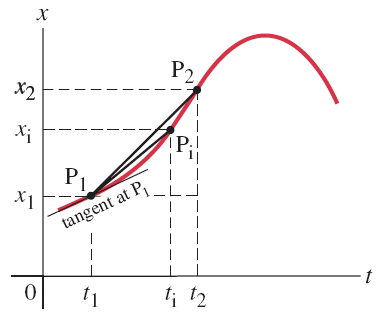 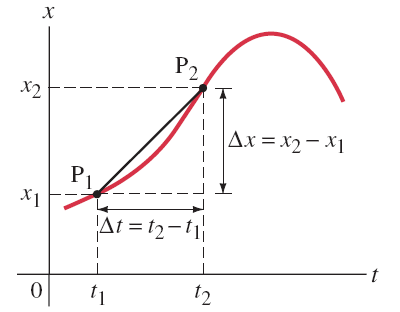 [Speaker Notes: Figure 2-10. Caption: Graph of a particle’s position x vs. time .The slope of the straight line P1P2 represents the average velocity of the particle during the time interval Δt = t2 – t1.
Figure 2-11. Caption: Same position vs. time curve as in Fig. 2–10, but note that the average velocity over the time interval ti – t1 (which is the slope of P1Pi) is less than the average velocity over the time interval t2 – t1. The slope of the thin line tangent to the curve at point P1 equals the instantaneous velocity at time t1.]
Average Trip SpeedYou drive 60 miles at 60 mph, then 60 miles at 30 mph.  What was your average speed?
40 mph
45 mph
47.5 mph
Average Trip SpeedYou drive 60 miles at 60 mph, then 60 miles at 30 mph.  What was your average speed?
40 mph
45 mph
47.5 mph
Total distance = 120 miles, time taken = 3 hours.
Acceleration
Average acceleration = velocity change/time taken


Notice that acceleration relates to change in velocity exactly as velocity relates to change in displacement.

Velocity is a vector, so acceleration is a vector. 

Taking displacement towards Richmond as positive:
Slowing down while driving to Richmond: negative acceleration. 
Speeding up driving to Skyline Drive: also negative acceleration!
Instantaneous Acceleration
This is just like the definition of instantaneous velocity:
The instantaneous acceleration



The acceleration at time t1 is the 
     slope of the velocity graph v(t)
      at that time.
v(t)
O
t
t1
Our Units for One-Dimensional Motion
Displacement: meters  (can be positive or negative)

Velocity = rate of change of displacement,  units:
	Meters per second, written m/s or m.sec-1.
 
Acceleration = rate of change of velocity,  units:
	Meters per second per second, written m/s2 or m.sec-2.
Constant Acceleration
Constant acceleration means the rate of change of velocity is constant. 


The solution to this equation is


Check with an example:  a car traveling at 10 m/s accelerates steadily at 2 m/s2.  How fast is it going after 2 secs?  After 4 secs?
Distance Moved at Constant Acceleration
At constant acceleration,


The solution of this equation is


Here x0 is the beginning position, v0 the beginning velocity, a the constant acceleration.
Exercise: check this by finding dx/dt.
More about Constant Acceleration…
At constant acceleration, 
   the graph of velocity as a 
   function of time v(t) = v0 + at
   is a straight line:


If v = v0 at t = 0, and v = v1 at t = t1, the average velocity over the time interval 0 to t1 is



IMPORTANT!   This formula is unlikely to be correct at nonconstant acceleration.
v1
v0
v(t)
0
t1
Constant Acceleration Formulas
These formulas are worth memorizing:  the last one is simply derived by eliminating t between the first two.
Problems from the Chapter
37.	(II) A car slows down uniformly from a speed of 18.0 m/s to rest in 5.00 s. How far did it travel in that time?

38.	(II) In coming to a stop, a car leaves skid marks 85 m long on the highway. Assuming a deceleration of 4.00 m/s2 estimate the speed of the car just before braking.
The picture below shows time (4.56 secs) and speed  (321 mph) for a standing start quarter mile at Indianapolis. Assuming constant acceleration, what was the approximate horizontal g-force on the driver?
0.3g
0.8g
1.5g
3g
5g
Freely Falling Objects
Physics 1425 Lecture 3
Michael Fowler,  UVa.
Today’s Topics
In the previous lecture, we analyzed one-dimensional motion, defining displacement, velocity, and acceleration and finding formulas for motion at constant acceleration.

Today we’ll apply those formulas to objects falling, but first we’ll review how we know that falling motion is at constant acceleration.
Galileo’s Idea
Before Galileo, it was believed that falling objects quickly reached a natural speed, proportional to weight, then fell at that speed.
Galileo argued that in fact falling objects continue to pick up speed (unless air resistance dominates) and that this acceleration is the same for all objects.
But how to convince people? Watching a falling object, it’s all over so quickly.
Dropping a Brick
Galileo claimed people already knew this without realizing it: 

Imagine driving a nail into a board by dropping a weight on it from various heights.  Everyone already knows that the further it falls, the more impact—which must mean it’s moving faster.

But how much faster?   Not so easy to tell!
	Is there some way to slow down the motion?
Slowing down the motion…
A feather falls slowly—but Galileo argued that that motion (fairly steady speed) was dominated by air resistance, so was unlike ordinary falling of a weighty object.

He found another way to slow things down … here’s his experiment—in two parts, the pendulum and the ramp.
A Two-Timing Pendulum
Pendulum with peg
First he took a pendulum swinging freely back and forth, then he introduced a fixed peg directly below the point the pendulum hangs from.
A Two-Timing Pendulum
Pendulum with peg
The pendulum will now move around a tighter arc on the right-hand side.
Clicker Question: Which is correct?
The pendulum is moving faster at the lowest point when it is coming in from the left (from the wider arc).
The pendulum is moving faster at the bottom when it is coming in from the right (from the tighter arc).
The pendulum speed at the bottom is the same either way.

 	(All neglecting the small effects of air resistance.)
Clicker Answer
The pendulum speed at the bottom is the same either way.
	Because as it leaves the peg swinging back, it gets back to its original height, essentially,  just as it did when the peg wasn’t there.

	How high it gets obviously depends on how fast it’s moving at the bottom—so it must be the same in both cases.
Galileo’s Ramp Idea
Galileo argued that his two-sided pendulum was like two ramps,



	one steep and one shallow, and a ball rolling to the bottom would have the same speed from either side.
	
And why not take one side vertically steep?  Then the ball would just be falling!
Rolling Down the Ramp is Slow Mo Falling
If rolling down the ramp the ball picks up the same speed that it would by just falling the same vertical distance, timing the slow roll can check Galileo’s claim that speed is picked up uniformly in falling!

In particular, Galileo compared the times for the full distance roll and that for one-quarter of the full distance.  We’ll do this.
Galileo’s Ramp Experiment Result
Galileo found that in twice the time, the ball rolled four times the distance.
This agrees with the constant acceleration formula for motion starting from rest at the origin:

He also checked many other distances and found good agreement.
Clicker Question
Suppose in rolling down the ramp from rest at the top the ball is moving at 4 m/s at the bottom.  What is its speed half way down the ramp?

		A.  2 m/s
		B.  less than 2 m/s
		C.  more than 2 m/s.

		(Neglect friction.)
Acceleration Due to Gravity g
Having established that in the absence of air resistance all objects fall (near the Earth’s surface) with the same acceleration g,  g can be measured by timing a fall and using                        Demo: chain of spaced weights.

Taking upwards as positive, velocity and position as functions of time will look like this:
t
t
O
O
y(t) = -½gt2
v(t) = - gt
v(t)
y(t)
Ball Thrown Vertically Upwards
Having chosen upwards as positive, the acceleration a = -g = -9.8 m/s2. 
While the ball is moving upwards it is losing speed at this rate.

The velocity/time graph:
		 v(t) = v0 – gt.

The slope of the line is the acceleration a = -g.
v0
t
O
v(t)
Clicker QuestionA ball is thrown  vertically upwards. What is the direction of its acceleration at the highest point it reaches?
Downwards
Upwards
At that point, the acceleration is zero.
Clicker Answer
The acceleration a = -g = -9.8 m/s2 at all times.

That includes the topmost point!
Remember the acceleration is 
the rate of change of velocity, 


so even if v = 0 at some instant
t1, it isn’t zero any other point t2.
v0
t
O
v(t)
topmost point
Chapter 2 Sample Questions
60.	(II) A stone is thrown vertically upward with a speed of 24.0 m/s. (a) How fast is it moving when it reaches a height of 13.0 m? (b) How much time is required to reach this height? (c) Why are there two answers to (b)?

61.	(II) A falling stone takes 0.33 s to travel past a window 2.2 m tall.  From what height above the top of the window did the stone fall?
Motion in Two and Three Dimensions: Vectors
Physics 1425  Lecture 4
Michael Fowler,  UVa.
Today’s Topics
In the previous lecture, we analyzed the motion of a particle moving vertically under gravity.
In this lecture and the next, we’ll generalize to the case of a particle moving in two or three dimensions under gravity, like a projectile.
First we must generalize displacement, velocity and acceleration to two and three dimensions: these generalizations are vectors.
Displacement
We’ll work usually in two dimensions—the  three dimensional description is very similar.
Suppose we move a ball 
	from point A to point B on a 
	tabletop.  This displacement
	can be fully described by 
	giving a distance and a direction.  
Both can be represented by an arrow,  the length some agreed scale:  arrow length 10 cm representing 1 m displacement, say.
This is a vector, written with an arrow     :  it has magnitude, meaning its length, written          , and direction.
Displacement as a Vector
Now move the ball a second time. It is evident that the total displacement , the sum of the two, called the resultant, is given by adding the two  vectors tip to tail as shown:
Adding displacement vectors (and notation!):
Adding Vectors
You can see that


The vector      represents a displacement, like saying walk 3 meters in a north-east direction:  it works from any starting point.
Adding  vectors :
Subtracting Vectors
It’s pretty easy: just ask, what vector has to be added to     to get      ?
The answer must be

To construct it, put the tails of     ,     together, and draw the vector from the head of      to the head of     .
Finding the difference:
Multiplying Vectors by Numbers
Only the length changes:  the direction stays the same.


Multiplying and adding or subtracting:
Vector Components
Vectors can be related to the more familiar Cartesian coordinates  (x, y) of a point P in a plane: suppose P is reached from the origin by a displacement 
Then     can be written as the sum of successive displacements in the x- and y-directions:
These are called the components of
Define          to be  vectors of unit length parallel to the x, y axes respectively.   The components are
How     Relates to (x, y)
The length  (magnitude)
	of     is



The angle between the vector and the x-axis is given by:
a
ConcepTest 3.1a	Vectors I
1)  same magnitude, but can be in any 	direction
	2)  same magnitude, but must be in the same 	direction
	3)  different magnitudes, but must be in the 	same direction 
	4)  same magnitude, but must be in opposite 	directions
	5)  different magnitudes, but must be in 	opposite directions
If two vectors are given such that A + B = 0, what can you say about the magnitude and direction of vectors A and B?
[Speaker Notes: Click to add notes]
ConcepTest 3.1a	Vectors I
1)  same magnitude, but can be in any 	direction
	2)  same magnitude, but must be in the same 	direction
	3)  different magnitudes, but must be in the 	same direction 
	4)  same magnitude, but must be in opposite 	directions
	5) different magnitudes, but must be in 	opposite directions
If two vectors are given such that A + B = 0, what can you say about the magnitude and direction of vectors A and B?
The magnitudes must be the same, but one vector must be pointing in the opposite direction of the other in order for the sum to come out to zero.  You can prove this with the tip-to-tail method.
ConcepTest 3.1b	Vectors II
1)  they are perpendicular to each other
	2)  they are parallel and in the same direction
	3)  they are parallel but in the opposite 	direction 
	4)  they are at 45° to each other
	5)  they can be at any angle to each other
Given that A + B = C, and that lAl 2 +  lBl 2 =  lCl 2, how are vectors A and B oriented with respect to each other?
[Speaker Notes: Click to add notes]
ConcepTest 3.1b	Vectors II
1)  they are perpendicular to each other
	2)  they are parallel and in the same direction
	3)  they are parallel but in the opposite 	direction 
	4)  they are at 45° to each other
	5)  they can be at any angle to each other
Given that A + B = C, and that lAl 2 +  lBl 2 =  lCl 2, how are vectors A and B oriented with respect to each other?
Note that the magnitudes of the vectors satisfy the Pythagorean Theorem.  This suggests that they form a right triangle, with vector C as the hypotenuse.  Thus, A and B are the legs of the right triangle and are therefore perpendicular.
ConcepTest 3.1c 	Vectors III
1)  they are perpendicular to each other
	2)  they are parallel and in the same direction
	3)  they are parallel but in the opposite direction 
	4)  they are at 45° to each other
	5)  they can be at any angle to each other
Given that A + B = C, and that lAl  +  lBl  =  lCl , how are vectors A and B oriented with respect to each other?
[Speaker Notes: Click to add notes]
ConcepTest 3.1c 	Vectors III
1)  they are perpendicular to each other
	2)  they are parallel and in the same direction
	3)  they are parallel but in the opposite direction 
	4)  they are at 45° to each other
	5)  they can be at any angle to each other
Given that A + B = C, and that lAl  +  lBl  =  lCl , how are vectors A and B oriented with respect to each other?
The only time vector magnitudes will simply add together is when the direction does not have to be taken into account (i.e., the direction is the same for both vectors).  In that case, there is no angle between them to worry about, so vectors A and B must be pointing in the same direction.
ConcepTest 3.3  	Vector Addition
1)   0
2)   18
3)   37
4)   64
5)   100
You are adding vectors of length 20 and 40 units.  What is the only possible resultant magnitude that you can obtain out of the following choices?
[Speaker Notes: Click to add notes]
ConcepTest 3.3	 	Vector Addition
1)   0
2)   18
3)   37
4)   64
5)   100
You are adding vectors of length 20 and 40 units.  What is the only possible resultant magnitude that you can obtain out of the following choices?
The minimum resultant occurs when the vectors are opposite, giving 20 units.  The maximum resultant occurs when the vectors are aligned, giving 60 units.  Anything in between is also possible for angles between 0° and 180°.
Average Velocity in Two Dimensions       average velocity = displacement/time
In moving from point      to     , the average velocity is in the direction             :
A
Instantaneous Velocity in Two Dimensions
Defined as the average velocity over a vanishingly small time interval : points in direction of motion at that instant:
Note:         is small, but that doesn’t mean     has to be small—       is small too!
Average Acceleration in Two Dimensions
Car moving along curving road:






	
	Note that the velocity vectors tails must be together to find the difference between them.
Instantaneous Acceleration in Two Dimensions
Acceleration in Vector Components
Writing                                                 and matching:




as you would expect from the one-dimensional case.
Clicker QuestionA car is moving around a circular track at a constant speed. What can you say about its acceleration?
It’s along the track
It’s outwards, away from the center of the circle
It’s inwards
There is no acceleration
Sample Problem
15.	(II) The summit of a mountain, 2450 m above base camp, is measured on a map to be 4580 m horizontally from the camp in a direction 32.4° west of north. What are the components of the displacement vector from camp to summit? What is its magnitude? Choose the x axis east, y axis north, and z axis up.
Going  down …
22.	(II) (a) A skier is accelerating down a 30.0° hill at 1.8 m/s (Fig. 3–39). What is the vertical component of her acceleration? (b) How long will it take her to reach the bottom of the hill, assuming she starts from rest and accelerates uniformly, if the elevation change is 325 m?
Relative VelocityRunning Across a Ship
A cruise ship is going north at 4 m/s through still water.
You jog at 3 m/s directly across
 the ship from one side to the other.

What is your velocity relative to the water?
Relative Velocities Just Add…
If the ship’s velocity relative to the water is     

And your velocity relative to the ship is      

Then your velocity relative to the water is 



Hint:  think how far you are displaced in one second!
Projectiles
Physics 1425  Lecture 5
Michael Fowler,  UVa.
Reminder: Galileo’s Laws of Motion
Neglecting air resistance and friction, Galileo claimed:

Horizontal motion: (ball rolling on table) an object would continue to move at constant velocity unless pushed.

2.  Vertical motion:  a falling body would accelerate downwards at a uniform rate.
Galileo’s Law for Projectiles
He asked himself:  what would happen if the ball rolled off the table?
He claimed (and established experimentally) that the balls uniform horizontal motion would continue as before –
BUT natural vertical falling motion would be added!
He termed the result “compound motion”.
Here’s Galileo’s own picture … and here’s a link to an animation.
Equation for the Trajectory
Taking t = 0 to be when the ball rolls off the edge, and the origin O at that point,



	from which

 The standard parabola equation is y = ax2, so this is half of an upside-down parabola.
Clicker Question
Suppose that as the ball rolling across the table goes over the edge, it touches another ball that was just balanced on the edge.  Assume the first ball’s trajectory is not changed, the second ball falls vertically down.
The rolling ball hits the ground first
The dropping ball gets there first
They hit the ground at the same time
Car Goes Horizontally Over Cliff
Position at 1 second intervals (v0 = 20 m/s)



g=0 trajectory
in red

Taking g = 10, positions are (0, 0), (20, -5), 
	(40, -20), 	(60, -45).
Velocities and Speeds at 1 second intervals:






Speeds are approx:
	20, 22, 28, 36 m/s.
Full Projectile Path
A projectile is shot at some upward angle from the origin: see animation.
Galileo tells us the horizontal motion is just steady velocity, the vertical motion is the same as that of a ball thrown directly upwards. 
Therefore
 
Eliminating t gives a parabolic curve through O:
Vector Picture of Projectile Motion
Position at 1 second intervals (notice it falls below straight line: the g =0 trajectory).
Velocities and Speeds at 1 second intervals.
ConcepTest 3.5	    Dropping a Package
1)  quickly lag behind the plane while falling
2)  remain vertically under the plane while falling
3)  move ahead of the plane while falling
4)  not fall at all
You drop a package from a plane flying at constant speed in a straight line.  Without air resistance, the package will:
[Speaker Notes: Click to add notes]
ConcepTest 3.5	    Dropping a Package
1)  quickly lag behind the plane while falling
2)  remain vertically under the plane while falling
3)  move ahead of the plane while falling
4)  not fall at all
You drop a package from a plane flying at constant speed in a straight line.  Without air resistance, the package will:
Both the plane and the package have the same horizontal velocity at the moment of release.  They will maintain this velocity in the x-direction, so they stay aligned.
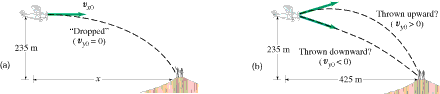 Follow-up: what would happen if air resistance is present?
ConcepTest 3.6c	 Dropping the Ball III
1)  just after it is launched
2)  at the highest point in its flight
3)  just before it hits the ground
4)  halfway between the ground and the highest point 
5)  speed is always constant
A projectile is launched from the ground at an angle of 30°.  At what point in its trajectory does this projectile have the least speed?
[Speaker Notes: Click to add notes]
ConcepTest 3.6c	 Dropping the Ball III
1)  just after it is launched
2)  at the highest point in its flight
3)  just before it hits the ground
4)  halfway between the ground and the highest point 
5)  speed is always constant
A projectile is launched from the ground at an angle of 30º.  At what point in its trajectory does this projectile have the least speed?
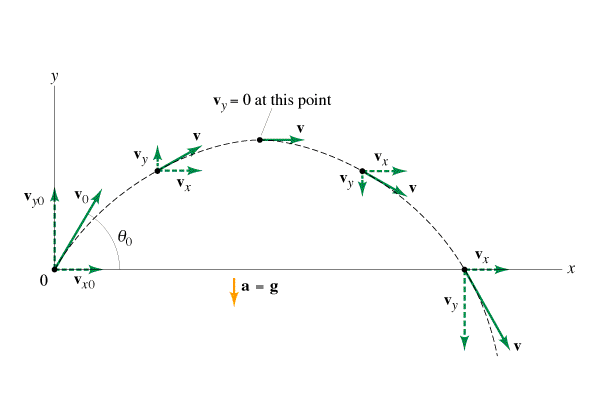 The speed is smallest at the highest point of its flight path because they-component of the velocity is zero.
Hang Time
How long does it take the ball to go up and come back down again? 
Initial upward velocity v0y, upward velocity changes by  –g each second, back down at –v0y, so gt = 2voy

Hang time:
http://curlyr.blogspot.com/2008_09_01_archive.html
ConcepTest 3.7a	 Punts I
h
1
2
3
4)  all have the same hang time
Which of the three punts has the longest hang time?
[Speaker Notes: Click to add notes]
ConcepTest 3.7a	 Punts I
h
1
2
3
4)  all have the same hang time
Which of the three punts has the longest hang time?
The time in the air is determined by the vertical motion!  Because all of the punts reach the same height, they all stay in the air for the same time.
Follow-up: which one had the greater initial velocity?
Range
The Paris gun, used by the German army to shell Paris in 1918. Its range was about 80 miles, 130 km.
A
Given the initial velocity



The hang time is                                           
	and during that time the shell travels a horizontal distance 

 
This is the range.
http://en.wikipedia.org/wiki/File:Parisgun2.jpg
Maximum Range
A
http://www.edupics.com/human-cannon-t10746.jpg
Taking the muzzle velocity        as fixed, how do we vary the  angle of firing      to maximize the range?

Now 
So



And maximum range                               at 45°
ConcepTest 3.7b 	Punts II
1
2
A battleship simultaneously fires two shells at two enemy submarines.  The shells are launched with the same initial velocity.  If the shells follow the trajectories shown, which submarine gets hit first ?
3)  both at the same time
[Speaker Notes: Click to add notes]
ConcepTest 3.7b 	Punts II
1
2
A battleship simultaneously fires two shells at two enemy submarines.  The shells are launched with the same initial velocity.  If the shells follow the trajectories shown, which submarine gets hit first ?
The flight time is fixed by the motion in the y-direction.  The higher an object goes, the longer it stays in flight.  The shell hitting submarine #2 goes less high, therefore it stays in flight for less time than the other shell. Thus, submarine #2 is hit first.
3)  both at the same time
Follow-up: which one traveled the greater distance?
Problem from Book
45.	(II) A high diver leaves the end of a 5.0-m-high diving board and strikes the water 1.3 s later, 3.0 m beyond the end of the board. Considering the diver as a particle, determine (a) her initial velocity,  (b) the maximum height reached; and (c) the velocity  with which she enters the water.
Newton’s Laws
Physics 1425 lecture 6
Michael Fowler,  UVa.
Newton Extended Galileo’s Picture of Motion to Include Forces
Galileo said:

Natural horizontal motion is at constant velocity unless a force acts: a push from behind will cause acceleration, friction will cause negative acceleration (that is, deceleration).

Natural vertical motion is constant downward acceleration…
Newton Said They’re the Same Thing!
The “natural vertical motion” is at constant acceleration because there’s a constant force acting – the force of gravity! 
 
Without that force, vertical motion would be at constant velocity.

Look again at the path of a projectile: without gravity, it would be a straight line.
Vector Picture of Projectile Motion
Position at 1 second intervals (notice it falls below straight line: the g =0 trajectory).
Velocities and Speeds at 1 second intervals.
Newton’s First Law of Motion
Newton’s First Law is that an object continues to move at constant velocity unless acted on by external forces. 

Unlike Galileo’s horizontal motion law, this applies for motion in any direction.
(This was hard to accept, because forces were considered to arise only from contact, a push or pull, and this “force of gravity” seemed magical.)
Relating Change in Velocity to Force
This can only be done experimentally:  Newton did many experiments.
Care must be taken to make sure forces like friction, etc., are negligibly small.

Take two objects made of the same material (iron, say) one twice the volume of the other, apply the same force. 
The one with twice the stuff accelerates at half the rate.
Force and Acceleration I
Many experiments lead to the conclusion that a given force (such as a spring extended by a measured amount) accelerates an object in the direction of the force at a rate inversely proportional to the “amount of stuff” in the object.
This amount of stuff is called the mass, or inertial mass, of the object: it measures the object’s resistance to being accelerated: the object’s inertia.  It is denoted by m.
Force and Acceleration II
It is also found that doubling the force (pulling with two identical springs, for example) doubles the acceleration.

The bottom line is:
Acceleration is proportional to applied force (and of course in the same direction).
Acceleration is inversely proportional to mass.
Units for Force
We already have a unit for mass, the kg, and acceleration, m/s2.
We define the magnitude of the unit force as that force which accelerates one kilogram at one meter per second per second.

This unit force is one Newton.
Newton’s Second Law
The relation between force, mass and acceleration can now be written:


	where the magnitude of the force F is measured in Newtons, the mass is in kilograms and the acceleration is in meters per second per second.
This is Newton’s Second Law.
Means Total Force!
Newton’s Second Law,                gives the acceleration of a body of mass m acted on by a total force    .

Air resistance and friction contribute nonzero forces, which might or might not be small.

A car accelerating along a road is also being acted on by gravity—but that is usually cancelled out by the upward force of support from the road, called the normal force.
ConcepTest 4.1a   Newton’s First Law I
1)  there is a net force but the book has too much inertia
2)  there are no forces acting on it at all
3)  it does move, but too slowly to be seen
4)  there is no net force on the book
5)  there is a net force, but the book is too heavy to move
A book is lying at rest on a table.  The book will remain there at rest because:
[Speaker Notes: Click to add notes]
ConcepTest 4.1a   Newton’s First Law I
1)  there is a net force but the book has too much inertia
2)  there are no forces acting on it at all
3)  it does move, but too slowly to be seen
4)  there is no net force on the book
5)  there is a net force, but the book is too heavy to move
A book is lying at rest on a table.  The book will remain there at rest because:
There are forces acting on the book, but the only forces acting are in the y-direction.  Gravity acts downward, but the table exerts an upward force that is equally strong, so the two forces cancel, leaving no net force.
ConcepTest 4.1b   Newton’s First Law II
A hockey puck slides on ice at constant velocity.  What is the net  force acting on the puck?
1)  more than its weight
2)  equal to its weight
3)  less than its weight but more than zero
4)  depends on the speed of the puck
5)  zero
[Speaker Notes: Click to add notes]
ConcepTest 4.1b   Newton’s First Law II
A hockey puck slides on ice at constant velocity.  What is the net  force acting on the puck?
1)  more than its weight
2)  equal to its weight
3)  less than its weight but more than zero
4)  depends on the speed of the puck
5)  zero
The puck is moving at a constant velocity, and therefore it is not accelerating.  Thus, there must be no net force acting on the puck.
Follow-up:  Are there any forces acting on the puck?  What are they?
ConcepTest 4.2a   Cart on Track I
Consider a cart on a horizontal frictionless table.  Once the cart has been given a push and released, what will happen to the cart?
1) slowly come to a stop
2) continue with constant acceleration
3) continue with decreasing acceleration
4) continue with constant velocity
5) immediately come to a stop
[Speaker Notes: Click to add notes]
ConcepTest 4.2a   Cart on Track I
Consider a cart on a horizontal frictionless table.  Once the cart has been given a push and released, what will happen to the cart?
1) slowly come to a stop
2) continue with constant acceleration
3) continue with decreasing acceleration
4) continue with constant velocity
5) immediately come to a stop
After the cart is released, there is no longer a force in the x-direction.  This does not mean that the cart stops moving!!   It simply means that the cart will continue moving with the same velocity it had at the moment of release.  The initial push got the cart moving, but that force is not needed to keep the cart in motion.
ConcepTest 4.2b   Cart on Track II
1)  push the cart harder before release
2)  push the cart longer before release
3)  push the cart continuously
4)  change the mass of the cart
5)  it is impossible to do that
We just decided that the cart continues with constant velocity.  What would have to be done in order to have the cart continue with constant acceleration?
[Speaker Notes: Click to add notes]
ConcepTest 4.2b   Cart on Track II
1)  push the cart harder before release
2)  push the cart longer before release
3)  push the cart continuously
4)  change the mass of the cart
5)  it is impossible to do that
We just decided that the cart continues with constant velocity.  What would have to be done in order to have the cart continue with constant acceleration?
In order to achieve a non-zero acceleration, it is necessary to maintain the applied force.  The only way to do this would be to continue pushing the cart as it moves down the track.  This will lead us to a discussion of Newton’s Second Law.
ConcepTest 4.6   Force and Two Masses
m1
a2 = 2a1
m1
m2
a1
F
F
m2
a3
F
1)      a1
2)      a1
3)      a1
4)      a1
5)      a1
A force F acts on mass m1 giving acceleration a1.  The same force acts on a different mass m2 giving acceleration a2  =  2a1.   If m1 and m2 are glued together and the same force F acts on this combination, what is the resulting acceleration?
[Speaker Notes: Click to add notes]
ConcepTest 4.6   Force and Two Masses
ConcepTest 4.6   Force and Two Masses
m1
F = m1 a1
a2 = 2a1
m1
m2
a1
F
F
m2
a3
F
F = (3/2)m1 a3   =>  a3 = (2/3) a1
1)      a1
2)      a1
3)      a1
4)      a1
5)      a1
A force F acts on mass m1 giving acceleration a1.  The same force acts on a different mass m2 giving acceleration a2  =  2a1.   If m1 and m2 are glued together and the same force F acts on this combination, what is the resulting acceleration?
Mass m2 must be (   m1) because its acceleration was 2a1 with the same force.  Adding the two masses together gives (  )m1, leading to an acceleration of (  )a1 for the same applied force.
F = m2 a2 = (1/2 m1 )(2a1 )
Inertial Frames of Reference
Recall a frame of reference is a set of axes, like three perpendicular rulers, to measure position, plus a clock to track time, so motion can be precisely described. 
An inertial frame is one in which Newton’s First Law is obeyed.
If frame A is inertial, and frame B is moving at constant velocity relative to frame A, then frame B is also inertial.
Relative Velocity and Inertial Frames
If a body is moving at constant velocity      in frame B, and frame B is moving at constant velocity      relative to frame A, then the body is moving at constant velocity                     relative to frame A.
For constant velocity    of frame B relative to frame A, the acceleration of a body measured in frame A equals its acceleration in frame B:
Relative Acceleration and Noninertial Frames
If frame A is inertial, and frame B is accelerating with respect to frame A, then frame B is noninertial.
Examples: inside an accelerating car; on a rotating carousel.
A body in an accelerating car will only stay at rest relative to the car if acted on by some force (the seat, for example).
Newton’s Third Law
If two bodies interact, the force on B from A is equal in magnitude to the force on A from B, and opposite in direction :


  In the example shown here, the glove suffers a force exactly equal in magnitude to that felt by the face.
http://startswithabang.com/?p=1718
Action and Reaction
Newton’s Third Law is often stated as “action equals reaction”.
The action is body A pushing on body B.
The reaction is the inevitable opposite force:  B pushing back on A.

Very Important!  The action and the reaction always act on different bodies!
More Action and Reaction…
If a car and a truck collide, the force of the truck on the car equals the force of the car on the truck…

BUT an equal force on a smaller object will have a different result!
http://www.massachusettsinjurylawyerblog.com/car-accident.jpg
And here’s another example, with masses about equal …
Clicker QuestionIf I jump upwards, I leave the ground with nonzero upward velocity—I accelerated upwards.  Applying              , what force caused that upwards acceleration?
The force of my leg muscles
The force of my pressure on the floor
The reaction force from the floor
If I jump upwards, I leave the ground with nonzero upward velocity—I accelerated upwards.  Applying              , what force caused that upwards acceleration?
The force of my leg muscles
The force of my pressure on the floor
The reaction force from the floor

Acceleration of a body can only be caused by an outside force acting on the body!
Problem from Book
A 0.140-kg baseball traveling 35.0 m/s strikes the catcher’s mitt, which, in bringing the ball to rest, recoils backward 11.0 cm. What was the average force applied by the ball on the glove?
Problem from Book
An exceptional standing jump would raise a person 0.80 m off the ground. To do this, what force must a 68-kg person exert against the ground? Assume the person crouches a distance of 0.20 m prior to jumping, and thus the upward force has this distance to act over before he leaves the ground.
Using Newton’s Laws
Physics 1425 Lecture 7
Michael Fowler,  UVa.
Today’s Topics
Weight:  the force of gravity

The Normal Force: a surface pushes back

Free Body Diagrams: finding the total force on a body
Weight: the Force of Gravity
Newton introduced the idea of a gravitational force to explain Galileo’s “natural downward acceleration”.

Previously, force was only used to describe direct physical contact forces, the idea of a gravitational force seemed weird—kind of irrational and magical.
Weight and Inertial Mass
All falling objects have the same acceleration (when air resistance is eliminated), so applying
                              

	the gravitational force on an object—its weight—must be directly proportional to its inertial mass.  (It isn’t obvious why this should be true!)

If an object is taken to the Moon, its inertial mass doesn’t change—it takes the same energy to accelerate a car.  But its weight does change.
The Normal Force
Right now, the force of gravity is pulling us all downwards—but we’re not moving!

What about                ?

Remember      is the total force on a body.

If the floor disappears, I will accelerate downwards!
The Normal Force
Conclusion: the floor is providing the force balancing that of gravity: it’s called the normal force. 

Question:  how can something as inert and immoveable as the floor provide a force?

Clue: how does a spring balance provide a force to measure weight?
Normal Force and Springiness
When the tomatoes are put on the scale, it moves down, compressing a spring until the spring’s force balances gravity.

The floor is elastic too!  Where you stand, it sags a little, and pushes back like a very stiff spring.
Clicker QuestionI stand on roller skates facing a wall. I reach out and push against the wall, I accelerate backwards.  What force caused my acceleration?
My arm and back muscles
My pushing against the wall
The normal force from the wall
Friction between the skates and the floor
Clicker QuestionI stand on roller skates facing a wall. I reach out and push against the wall, I accelerate backwards.  What force caused my acceleration?
My arm and back muscles
My pushing against the wall
The normal force from the wall
Friction between the skates and the floor
A body can only be accelerated by an outside force—and friction only helps if I actively push against the floor, as in skating.
Clicker QuestionWhat is the normal force from the elevator floor on a person weighing mg, if the elevator is accelerating upwards at 0.1g?
1.1mg
mg
0.9mg
None of the above
Clicker QuestionWhat is the normal force from the elevator floor on a person weighing mg, if the elevator is accelerating upwards at 0.1g?
1.1mg
mg
0.9mg
None of the above
Link to movie!
Tension!
In Newton’s original statement of his Third Law, he features a horse pulling a rope attached to a stone.  
The tension in the string means that if the stone is subject to a certain force from the horse’s efforts, the horse feels an equal and opposite force from the tug of the string.

The string is pulling inwards at both ends.
Tension Puzzle…
A  one kg mass hangs from the string, the other end is looped over a hook.
Suppose the looped end of the string is taken from the hook, put over the pulley, and a one kg mass is hung from that end too.  What will the spring scale read now?

   About the same
   About double
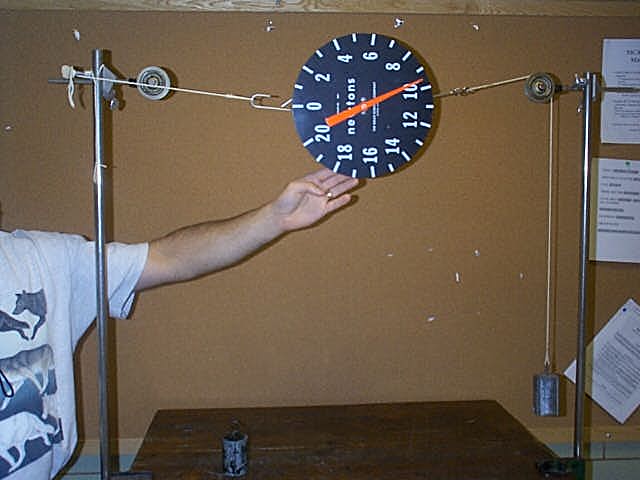 Tension Puzzle Answered
We did the experiment, this is what we saw:
The tension in the string is the weight of one kg, 9.8N.  In the first case, the string was pulling the hook with 9.8N force, and the hook was pulling right back!
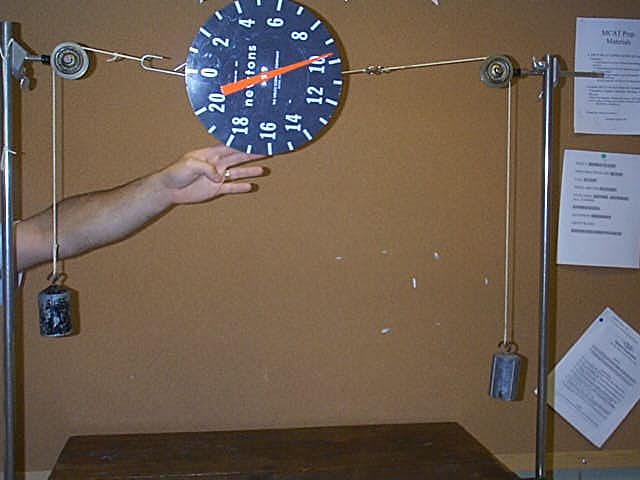 Free Body Diagrams
To apply Newton’s Laws to find how a body moves, we must focus on that body alone and add all the (vector) forces acting on it.

The diagram showing all the forces on one body (or even part of a body) is called a “free body diagram”—we’ve “freed” the body from the rest of the system, representing everything else just by the forces on this body.

The net (total) force then goes into                  .
ConcepTest 4.10   Normal Force
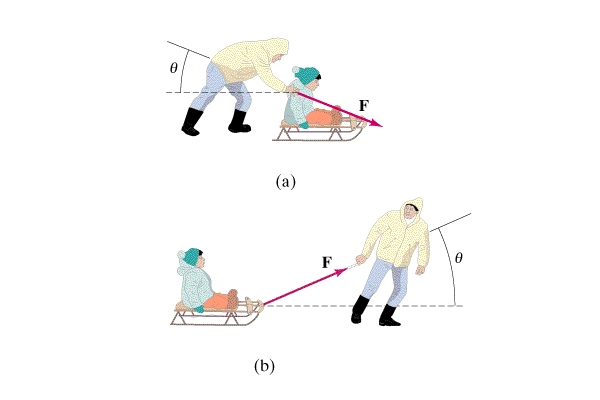 Case 1
Case 2
1)  case 1
2)  case 2
3)  it’s the same for both
4)  depends on the magnitude of 	the force F
5)  depends on the ice surface
Below you see two cases:  a physics student pulling or pushing a sled with a force F that is applied at an angle q. In which case is the normal force greater?
[Speaker Notes: Click to add notes]
ConcepTest 4.10   Normal Force
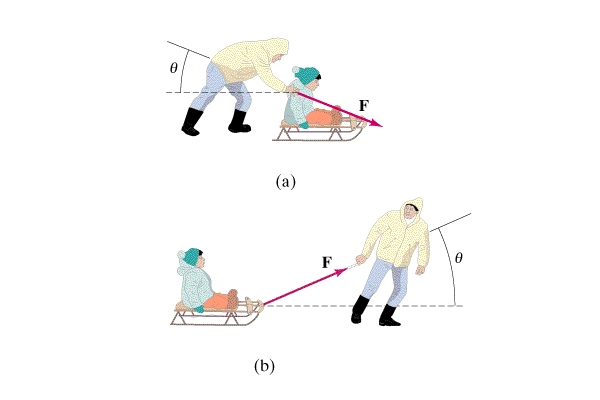 Case 1
Case 2
1)  case 1
2)  case 2
3)  it’s the same for both
4)  depends on the magnitude of 	the force F
5)  depends on the ice surface
Below you see two cases:  a physics student pulling or pushing a sled with a force F that is applied at an angle q. In which case is the normal force greater?
In case 1, the force F is pushing down (in addition to mg), so the normal force needs to be larger.  In case 2, the force F is pulling up, against gravity, so the normal force is lessened.
ConcepTest 4.15b   Contact Force II
F
2m
m
Two blocks of masses 2m  and m  are in contact on a horizontal frictionless surface.  If a force F is applied to mass 2m, what is the force on mass m ?
1)  2F
2)  F
3)    F
4)    F
5)    F
[Speaker Notes: Click to add notes]
ConcepTest 4.15b   Contact Force II
F
2m
m
Two blocks of masses 2m  and m  are in contact on a horizontal frictionless surface.  If a force F is applied to mass 2m, what is the force on mass m ?
1)  2F
2)  F
3)    F
4)    F
5)    F
The force F leads to a specific acceleration of the entire system.  In order for mass m to accelerate at the same rate, the force on it must be smaller!  How small??  Let’s see...
Follow-up:  What is the acceleration of each mass?
Clicker Question
The strings shown are 
all at 120° to each other. 
For the vertical string, 
T = Mg. What is T in one 
of the sloping strings?
Mg/2
Mg
Mg/√3
Clicker Question Answer
The strings shown are all at 120° to each other. For the vertical string, T = Mg. What is T in one of the sloping strings?
Mg/2
Mg
Mg/√3
The knot where the strings meet 
isn’t moving—so the three forces
acting there add to zero.
They form an equilateral 
triangle,  so all forces have the
same magnitude (you can also balance vertical components.)
Further Explanation…
The knot where the strings meet isn’t moving—so the three forces
acting there add to zero.  If you add together three vectors, the sum is the vector going from the 
tail of the first vector to the head of the last 
one.  If they add to zero, the head of the last must 
be at the tail of the first! So they form a triangle—
And the sides of this triangle must be in the direction of the original forces: drawing the angles right determines the relative lengths of the sides. 


You can also balance vertical components: the slanting strings are at 30° to the horizontal, so the sloping string tension force has a vertical component equal to Tsin30 = T/2.
Problem from Book
54.	Suppose the pulley in Fig. 4–46 is suspended by a cord C. Determine the tension in this cord after the masses are released and before one hits the ground. Ignore the mass of the pulley and cords.
Problem from Book
The tension in the top cord = 2T, where T is the tension in the lower cord, since the pulley isn’t accelerating up or down.
If the acceleration of the mass m = 1.2 is a upwards, the acceleration of M = 3.2 is a downwards, which we’ll write as –a upwards.
F = ma for the little mass is T – mg = ma,
And for the big mass T – Mg = -Ma (this is the same equation I wrote in class, but I switched the sign of both sides to make it easier to use).
Subtracting the two equations as written gives: (M – m)g = (M + m)a.  This gives a, then T = mg + ma gives T, etc.
Friction
Physics 1425 Lecture 8
Michael Fowler,  UVa.
Warm Up Question
A brass cube and a flat brass disk of the same weight are on a flat board.  The board is gradually tilted until sliding begins.  Which slides first?
The brass cube  
The flat brass disk   
Both at the same time
Frictional Force is Independent of Contact Area…
Both will begin to slide at the same time!

The disk has far more surface on the board, but experimentally the maximum static frictional force, just before it begins to slide, depends only on the materials of the surfaces and the pressure between them, that is, the normal force.
Free Body Diagram for Block on Slope
At maximum pre-slide angle    :
Note frictional force 
is parallel to surface.  
Forces on block must 
add to zero as vectors 
since it is at rest.

Notice:
Coefficient of Static Friction
The magnitude of the maximum static frictional force (just before sliding) is found to be directly proportional to the normal force:


      is called the coefficient of static friction. 
If      is the tilt angle where sliding begins,
How Steep a Hill Can a Car Climb?
Assuming a powerful 
engine, the incline is 
limited by the coefficient
of static friction.  The 
friction force from the road
will push the car up the hill,
provided:


Bottom line: if the car can be parked on the hill,                       ,              and the engine is strong enough, it can climb the hill!
Looking more closely…
It seems odd that the frictional force doesn’t depend on the size of the area of contact. 

But in fact, the observed “area of contact” is an illusion!
Microscopically, the surfaces are rough, the area of true contact is much smaller, and that area increases linearly with the normal force. These tiny areas weld or bond, holding the surfaces together until sideways force breaks these bonds.

If atomically smooth surfaces are put together, they will bond all over:  an almost infinite friction coefficient!
Sliding:  Kinetic Friction
The frictional drag force when one surface slides over another is determined by the coefficient of kinetic friction:


Just as in the static case, there is no dependence on the observed area of contact, the force is independent of sliding speed, and proportional to the normal force.

It must be that                  , or the cube on the tilted board would stop as soon as it started to slide!
ConcepTest 5.2   Antilock Brakes
Antilock brakes keep the car wheels from locking and skidding during a sudden stop.  Why does this help slow the car down?
1)  mk > ms so sliding friction is better
2)  mk > ms so static friction is better
3)  ms > mk so sliding friction is better
4)  ms > mk so static friction is better
5)  none of the above
[Speaker Notes: Click to add notes]
ConcepTest 5.2   Antilock Brakes
Antilock brakes keep the car wheels from locking and skidding during a sudden stop.  Why does this help slow the car down?
1)  mk > ms so sliding friction is better
2)  mk > ms so static friction is better
3)  ms > mk so sliding friction is better
4)  ms > mk so static friction is better
5)  none of the above
Static friction is greater than sliding friction, so by keeping the wheels from skidding, the static friction force will help slow the car down more efficiently than the sliding friction that occurs during a skid.
Friction Coefficients are Very Approximate…
There’s a reason tables of friction coefficients often give only one significant figure.
Surfaces vary greatly on a microscopic scale: they oxidize, have thin films of water, other surface impurities, all of which can affect the bonding strength at true contact, and therefore the friction. 
Claimed friction coefficients for lubricated or greasy surfaces are to be trusted even less: an actual layer of oil between surfaces gives a viscous drag almost independent of normal force, and dependent on speed!
ConcepTest 5.5a   Sliding Down I
Normal
Net Force
Weight
1)  component of the gravity force parallel to the plane increased
2)  coefficient of static friction decreased
3)  normal force exerted by the board decreased
4)  both #1 and #3
5)  all of #1, #2, and #3
A box sits on a flat board.  You lift one end of the board, making an angle with the floor.   As you increase the angle, the box will eventually begin to slide down.  Why?
[Speaker Notes: Click to add notes]
ConcepTest 5.5a   Sliding Down I
Normal
Net Force
Weight
1)  component of the gravity force parallel to the plane increased
2)  coefficient of static friction decreased
3)  normal force exerted by the board decreased
4)  both #1 and #3
5)  all of #1, #2, and #3
A box sits on a flat board.  You lift one end of the board, making an angle with the floor.   As you increase the angle, the box will eventually begin to slide down.  Why?
As the angle increases, the component  of weight parallel to the plane increases and the component perpendicular to the plane decreases (and so does the normal force).  Because friction depends on normal force, we see that the friction force gets smaller and the force pulling the box down the plane gets bigger.
ConcepTest 5.5b   Sliding Down II
m
A mass m is placed on an inclined plane (m > 0) and slides down the plane with constant speed.  If a similar block (same m) of mass 2m were placed on the same incline, it would:
1)  not move at all
2)  slide a bit, slow down, then stop
3)  accelerate down the incline
4)  slide down at constant speed
5)  slide up at constant speed
[Speaker Notes: Click to add notes]
ConcepTest 5.5b   Sliding Down II
N
f
Wy
q
W
Wx
q
A mass m is placed on an inclined plane (m > 0) and slides down the plane with constant speed.  If a similar block (same m) of mass 2m were placed on the same incline, it would:
1)  not move at all
2)  slide a bit, slow down, then stop
3)  accelerate down the incline
4)  slide down at constant speed
5)  slide up at constant speed
The component of gravity acting down the plane is double for 2m.  However, the normal force (and hence the friction force) is also double (the same factor!).  This means the two forces still cancel to give a net force of zero.
Problem from Book
(a) 	Show that the minimum stopping distance for an automobile traveling at speed v is equal to  v2/2μSg  where μS is the coefficient of static friction between the tires and the road, and g is the acceleration of gravity. 

(b) 	What is this distance for a 1200-kg car traveling 95 km/h if μS = 0.65?
 
(c) 	What would it be if the car were on the Moon (the acceleration of gravity on the Moon is about g/6) but all else stayed the same?
Problem from Book
A small box is held in place against a rough vertical wall by someone pushing on it with a force directed upward at 28° above the horizontal. The coefficients of static and kinetic friction between the box and wall are 0.40 and 0.30, respectively. The box slides down unless the applied force has magnitude 23 N. What is the mass of the box?
Problem from Book
A child slides down a slide with a 34° incline, and at the bottom her speed is precisely half what it would have been if the slide had been frictionless. Calculate the coefficient of kinetic friction between the slide and the child.
Circular Motion
Physics 1425 Lecture 9
Michael Fowler,  UVa.
A Cannon on a Mountain
Back to Galileo one more time… imagine a powerful cannon shooting horizontally from a high mountaintop:





The path falls 5 m below a horizontal line in one second.
Newton’s Idea: a Really High Mountain
Imagine a very powerful cannon atop a mountain beyond the Earth’s atmosphere. 
This cannonball goes so far we have to include the Earth’s curvature in our calculations!
The Earth’s surface drops 5m below a horizontal plane on traveling 8 km.


So what happens if the cannonball goes at 8 km/sec?
After Traveling 8 Kilometers in 1 second…
The cannonball’s velocity has slightly changed direction, adding about  g = 10 m/sec downwards,
	so the angle of change is given by tanθ =10/8000.

BUT the Earth’s surface underneath the cannonball has turned by precisely the same amount—and so has the direction of gravity!

The cannonball finds itself in exactly the same situation it began in: moving parallel to the surface, perpendicular to gravity, at the same height.  
So what happens next?
Newton’s Own Picture
Newton realized that at the right initial speed, above the atmosphere, the cannonball would circle indefinitely, accelerating towards the Earth constantly, but staying at the same height.
Link to animation
Acceleration in Steady Circular Motion
v
A ball circling at constant speed v goes from A to B in one second: in the limit of a small angle, distance AB = v.
The velocity vectors are perpendicular to the position vectors, so they turn through the same angle.
Hence a/v = dist AB/r = v/r,
	That is,
	a = v2/r
1
B
A
r
r
v
a
v
Dynamics of Circular Motion
Constant speed circular motion has acceleration of constant magnitude but always changing direction:  it points at all times to the center of the circle. 
So from               , to maintain steady circular motion, a body must experience a net force of constant magnitude directed always to the center of the circle.
Low Earth Orbit
Newton had discovered the path of a satellite in low Earth orbit!

For a circular orbit close to Earth’s surface,
     is just                         .  

So the speed for low orbit motion is                : that’s 8 km/sec, round the Earth in 80 minutes.  

Newton’s next question:  why does the Moon circle the Earth? Could it be the same reason? The force of gravity extends to the Moon?
The Moon’s Orbit
Assuming the Moon’s circular orbit is a result of gravitational pulling from the Earth, does the Moon feel F = mg as we do?

That’s easy to check:  Newton found the Moon’s acceleration, using v2/r.  The distance was known (384,000,000m), the speed in orbit is close to 1 km/sec (it goes around in one month) …

Bottom Line:  v2/r = 0.0026m/s2 = g/3600.
Basic Moon Facts
The apple accelerates downwards 3,600 times faster than the Moon.
The Moon is 60 times further from the center of the Earth than the apple is.
What did Newton conclude from those facts?
http://dallasvintageshop.com/?p=1097
The Inverse Square Law of Gravity
If the force of gravity has decreased by a factor of 3,600 on increasing the distance from the center of the Earth by a factor of 60, Newton concluded that the Earth’s gravitational force



This is the  inverse square law  of gravity.
We’ll get back to gravity in the next lecture …
Let’s look at some different circular motion…
But why mess with toys—just do it!
Is this for real?
http://www.youtube.com/watch?v=wiZoVAZGgsw&NR=1
What is the Normal Force from the Track?
At the top,                    is just  


all directed downwards.

If 
What happens for lower v at the top?
N
mg
http://www.youtube.com/watch?v=rVYUevr2Rag&NR=1 
http://www.youtube.com/watch?v=KNu7vkfhiW0&NR=1
Clicker QuestionIf  the loop track has a radius of 6 meters, approximately how fast must the car be going at the top to stay on the track?
About 8 m/s  (18 mph)
About 12 m/s
About 16 m/s
About 24 m/s
Clicker Question AnswerIf  the loop track has a radius of 6 meters, approximately how fast must the car be going at the top to stay on the track?
About 8 m/s  (18 mph)                 v2 = rg = 60
About 12 m/s
About 16 m/s
About 24 m/s
What’s the Normal Force at the Bottom?
Galileo would have understood:  the speed gained swinging round the track from top to bottom is the same as the speed gained if you’d just fallen directly—and that would have been with acceleration g, a distance 2r, 


Recall                 to make it around, so                     , if it’s going just fast enough to stay on track.
Clicker Question
If the driver has mass m, and the speed is just high enough to stay in contact with the track coasting, what is the normal force the seat exerts on him as the car enters the bottom of the loop?
mg
2mg
5mg
6mg
Clicker Question Answer
If the driver has mass m, what is the normal force the seat exerts on him as the car enters the bottom of the loop?
mg 
2mg
5mg
6mg                 Recall that                        , so he is     	accelerating upwards at v2/r = 5g. His weight is 	mg downwards, so the upward normal force = 	6mg. (And notice this 6mg doesn’t depend on r!)
ConcepTest 5.8   Missing Link
4
5
1
3
2
A Ping-Pong ball is shot into a circular tube that is lying flat (horizontal) on a tabletop. When the Ping-Pong ball leaves the track, which path will it follow?
[Speaker Notes: Click to add notes]
ConcepTest 5.8   Missing Link
4
5
1
3
2
A Ping-Pong ball is shot into a circular tube that is lying flat (horizontal) on a tabletop. When the Ping-Pong ball leaves the track, which path will it follow?
Once the ball leaves the tube, there is no longer a force to keep it going in a circle.  Therefore, it simply continues in a straight line, as Newton’s First Law requires!
Follow-up:  What physical force provides the centripetal force?
Centripetal and Centrifugal…
Circular motion is maintained by a force directed to the center of the circle: this is called the centripetal force.
But if the frame of reference is itself rotating (and hence an accelerating, noninertial frame) Newton’s Laws are different: in that frame, there is an apparent force tugging outwards from the center—the centrifugal force.
(Note: We’ll avoid that frame!)
http://imgs.xkcd.com/comics/centrifugal_force.png
ConcepTest 5.11b   Going in Circles II
v
R
1)  Fc  =  N + mg
2)  Fc  =  mg – N
3)  Fc  =  T + N – mg
4)  Fc  =  N
5)  Fc  =  mg
A skier goes over a small round hill with radius R.  Because she is in circular motion, there has to be a centripetal force.   At the top of the hill, what is Fc of the skier equal to?
[Speaker Notes: Click to add notes]
ConcepTest 5.11b   Going in Circles II
1)  Fc  =  N + mg
2)  Fc  =  mg – N
3)  Fc  =  T + N – mg
4)  Fc  =  N
5)  Fc  =  mg
A skier goes over a small round hill with radius R.  Because she is in circular motion, there has to be a centripetal force.   At the top of the hill, what is Fc of the skier equal to?
v
Fc points toward the center of the circle (i.e., downward in this case).  The weight vector points down and the normal force (exerted by the hill) points up.  The magnitude of the net force, therefore, isFc  =  mg – N.
N
mg
R
Follow-up:  What happens when the skier goes into a small dip?
Problem from Book
47.	(II) A jet pilot takes his aircraft in a vertical loop (Fig. 5–43). (a) If the jet is moving at a speed of 1200 km/h at the lowest point of the loop, determine the minimum radius of the circle so that the centripetal acceleration at the lowest point does not exceed 6.0 g’s. (b) Calculate the 78-kg pilot’s effective weight (the force with which the seat pushes up on him) at the bottom of the circle, and (c) at the top of the circle (assume the same speed).
A
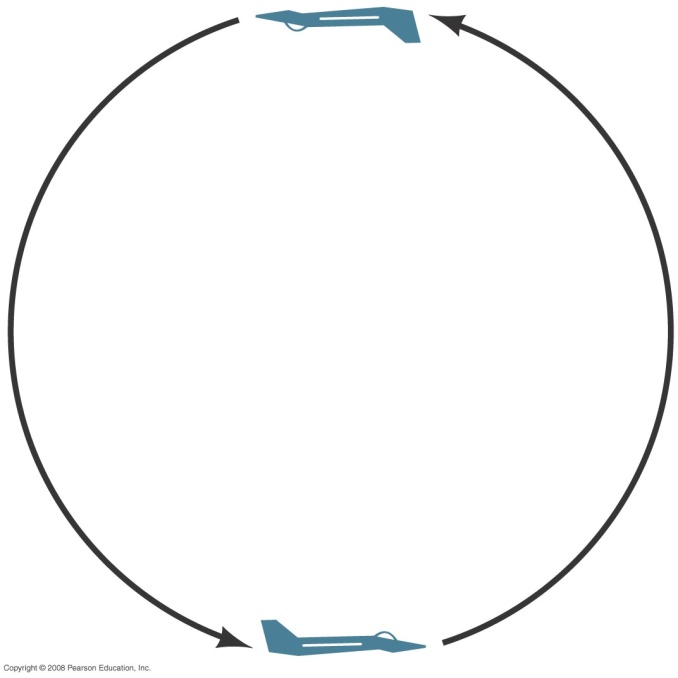 Problem from Book
55.	(II) Tarzan plans to cross a gorge by swinging in an arc from a hanging vine (Fig. 5–47). If his arms are capable of exerting a force of 1350 N on the rope, what is the maximum speed he can tolerate at the lowest point of his swing? His mass is 78 kg and the vine is 5.2 m long.
A
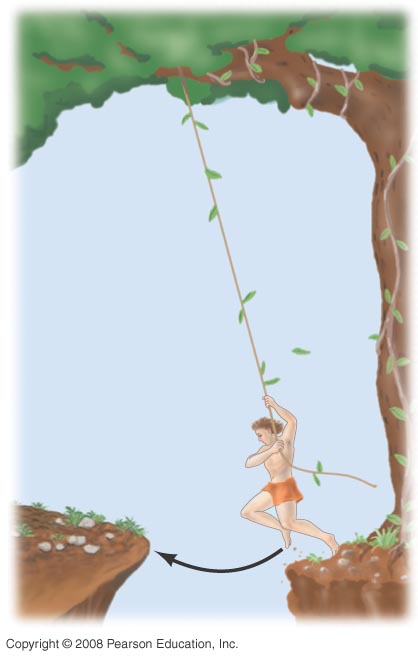 More Circular Motion
Physics 1425 Lecture 10
Michael Fowler,  UVa.
The Conical Pendulum
A mass moving in a horizontal circle, suspended by a string or rod from a fixed point above.  
If the tension in the string or rod is T, and the string is θ degrees from the vertical,
a

T
mg
for the Conical Pendulum
Notice how vector addition gives
a

T
ma
mg
Conical Pendulum as Control
An early steam engine: as the conical pendulum rotates faster, driven by the engine, the masses rise and the levers cut back the steam supply.
It can be preset to keep the engine within a given speed range.
ConcepTest 5.6   Tetherball
T
W
In the game of tetherball, the struck ball whirls around a pole. In what direction does the net force on the ball point?
1) toward the top of the pole
2) toward the ground
3) along the horizontal component of the tension force
4) along the vertical component of the tension force
5) tangential to the circle
[Speaker Notes: Click to add notes]
ConcepTest 5.6   Tetherball
T
W
T
W
In the game of tetherball, the struck ball whirls around a pole. In what direction does the net force on the ball point?
1) toward the top of the pole
2) toward the ground
3) along the horizontal component of the tension force
4) along the vertical component of the tension force
5) tangential to the circle
The vertical component of the tension balances the weight.  The horizontal component of tension provides the centripetal force that points toward the center of the circle.
ConcepTest 5.9   Ball and String
1
2
1)  T2  =     T1
2)  T2  =     T1
3)  T2  =   T1
4)  T2  =   2T1
5)  T2  =   4T1
Two equal-mass rocks tied to strings are whirled in horizontal circles.  The radius of circle 2 is twice that of circle 1.  If the period of motion is the same for both rocks, what is the tension in cord 2 compared to cord 1?
[Speaker Notes: Click to add notes]
ConcepTest 5.9   Ball and String
1
2
1)  T2  =     T1
2)  T2  =     T1
3)  T2  =  T1
4)  T2  =  2T1
5)  T2  =  4T1
Two equal-mass rocks tied to strings are whirled in horizontal circles.  The radius of circle 2 is twice that of circle 1.  If the period of motion is the same for both rocks, what is the tension in cord 2 compared to cord 1?
The centripetal force in this case is given by the tension, so T = mv2/r.  For the same period, we find that v2 = 2v1 (and this term is squared).  However, for the denominator, we see that r2 = 2r1 which gives us the relation T2 = 2T1.
ConcepTest 5.7c   Around the Curve III
1)  car’s engine is not strong enough to keep the car from being pushed out
2)  friction between tires and road is not strong enough to keep car in a circle
3)  car is too heavy to make the turn
4)  a deer caused you to skid
5)  none of the above
You drive your dad’s car too fast around a curve and the car starts to skid.  What is the correct description of this situation?
[Speaker Notes: Click to add notes]
ConcepTest 5.7c   Around the Curve III
1)  car’s engine is not strong enough to keep the car from being pushed out
2)  friction between tires and road is not strong enough to keep car in a circle
3)  car is too heavy to make the turn
4)  a deer caused you to skid
5)  none of the above
You drive your dad’s car too fast around a curve and the car starts to skid.  What is the correct description of this situation?
The friction force between tires and road provides the centripetal force that keeps the car moving in a circle.  If this force is too small, the car continues in a straight line!
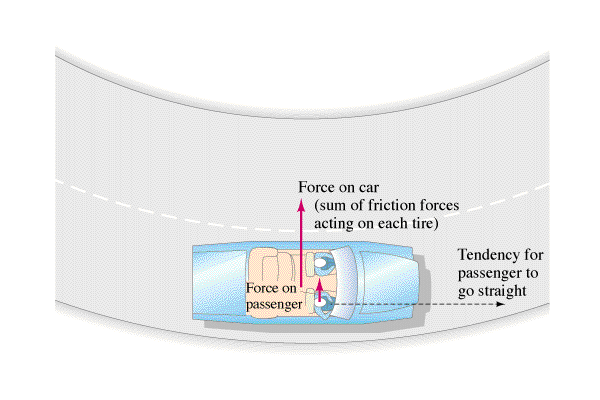 Follow-up:  What could be done to the road or car to prevent skidding?
Car on Flat Circular Road
a
For steady speed v on a road of radius r, there must be a centripetal force mv2/r. 
This is provided by friction between the tires and the road:       at maximum nonskid speed
Total Road Force on Car
The actual force          on the car from the road is the vector sum of the normal force and the frictional force.
Notice the forces on the car have the same configuration as the conical pendulum!
At maximum nonskid speed,         is at an angle
A
Banked Road: Sheet of Ice
The normal force is always perpendicular to the road surface.
  Banking a curved road turns      inward to provide a centripetal force even at zero friction—but only for the right speed! 



So
a
(the same as the conical pendulum)
Maximum Speed on Banked Road
At maximum speed, friction adds      to     to give a total road force 

at an angle     to     , where

The only forces acting on the car are          and       , so the conical pendulum equation is correct again:
A
Maximum Speed on Banked Road
Here are the two forces acting on the car,          and       .
Racing tires can have coefficient of friction μs close to 1,  so from 

           can be 45°. 
Now                                     , so for banking angle 45°,  and μs = 1, vmax is infinite!
A
(Of course, as v becomes very large, so does the centripetal force and therefore the normal force—something will give!)
Clicker QuestionWhat is the direction of the acceleration of a pendulum at the furthest point of its swing?
Downwards.
In the direction it’s about to move.
No acceleration at this point.
Clicker QuestionWhat is the direction of the acceleration of a pendulum at the furthest point of its swing?
Downwards.
In the direction it’s about to move.
No acceleration at this point.
Consider how the velocity changes from the instant the pendulum is at rest until a very short time later. (Or, from a slightly earlier time, but watch the sign.)
Clicker QuestionWhat is the direction of acceleration of a pendulum at the midpoint of its swing?
Downwards
Upwards
Horizontal
No acceleration at this point.
Clicker QuestionWhat is the direction of acceleration of a pendulum at the midpoint of its swing?
Downwards
Upwards
Horizontal
No acceleration at this point.
    The pendulum is not picking up or losing speed at this point, so this is just circular motion.
Clicker QuestionWhat is the direction of acceleration of a pendulum halfway down from the furthest point towards the midpoint of its swing?
Downwards
Upwards
Along the path
At some angle to the path, pointing above the path.
At some angle to the path, pointing below the path.
Nonuniform Circular Motion
The swinging pendulum is an example of nonuniform circular motion, as is a car picking up speed on a curve.
Remember acceleration is a vector: it has a component in the direction of motion (called the tangential component) equal to the rate of change of velocity in that direction—the car’s acceleration along the road,  dv/dt.
It also has the usual v2/r centripetal component towards the center of the curve.
Drag Forces
There are two kinds of drag forces:
Viscous drag, as in pushing something through molasses. This drag force is linear in v. It’s relevant for tiny particles in air and water, and small bubbles in molasses, etc.
Inertial drag:  the effort involved in shoving air or water out of the way as you move through it. This is proportional to v2, and this is the usual drag for cars, boats, etc.
Terminal velocity:  for a falling object, the speed at which the drag force equals mg, so no net force acts, the object falls at constant speed.
Gravitation
Physics 1425 Lecture 11
Michael Fowler, UVa
The Inverse Square Law
Newton’s idea: the centripetal force keeping the Moon circling the Earth is the same gravitational force that pulls us to the ground.
BUT:  the Moon’s centripetal acceleration is only 1/3600 of g!
The Moon is 60 times further from the Earth’s center than we are.
SO: this suggests the gravitational pull from the Earth decreases with distance from the Earth’s center as 1/r2.
Gravitational Attraction is Proportional to Mass
The gravitational force causes everything to fall with the same acceleration:
For downward motion Fgrav = ma = mg
That is,  Fgrav/m  has the same value for all masses.
Conclusion:  F  m: the gravitational force on a mass is proportional to the mass.
Clicker QuestionDoes the Moon attract the Earth gravitationally?
No
Yes, but with a much weaker force than the Earth attracts the Moon.
Yes, with the same force the Earth attracts the Moon.
Clicker AnswerDoes the Moon attract the Earth gravitationally?
Yes, with the same force the Earth attracts the Moon.

Newton’s Third Law applies here too!

The attractions are equal and opposite.
So why doesn’t the Earth go round the Moon?
The moon’s mass is about 1% of the Earth’s mass. 
In fact, the Moon’s attraction does cause the Earth to go in a circle—both Earth and Moon circle their common center of mass (which is inside the Earth!)  We’ll discuss this more later.
Gravitational Attraction is Proportional to Both Masses
We’ve already seen, from Galileo’s observation of equal downward acceleration and Newton’s Second Law, that the Earth attracts an object with a force proportional to the object’s mass.
But from Newton’s Third Law, the attractions are equal and opposite—symmetric.
Therefore, the attraction is also proportional to the Earth’s mass.
Law of Universal Gravitation
The story so far:
For two masses m1, m2 at a distance r apart, the gravitational attraction between them is proportional to 1/r2
It is also proportional to both m1 and m2. 
Therefore it must have the form



where G is some constant.
Clicker Question:How could G be determined?
By accurately measuring the fall of a carefully weighed object
By observing the satellites of Jupiter
From calculations based on measuring relative planetary motions in the Solar System
It can’t be determined in any of these ways without some further information
Clicker Answer
You do need further information!
Using                                  will give you GMearth , but you don’t know the mass of the Earth!

The only way to determine G is to measure the attractive force between two known masses.
Measuring G
G was first measured in 1798 by a wealthy English aristocrat, Cavendish.  It was a very expensive experiment—the apparatus is ten feet high, in its own constructed room. He measured  a                10-7 Newton attraction between lead balls.
http://www.youtube.com/watch?v=vWlCm0X0QC0
http://www.youtube.com/watch?v=EE9TMwXnx-s&NR=1
Weighing the Earth
Cavendish called his experiment  “weighing the Earth”:  he knew the inverse square law, the big balls had masses of about 150 kg, and were about 0.25 meters away from the small balls.
Comparing the attraction of the small balls to the big balls with the small balls’ attraction to the Earth (the ratio was about 10-8) and allowing for the different r’s (ratio about 3x106) he found the mass of the Earth to be 6x1024 kg, with about a 2% error from the known modern value.
The value of G is 6.67x10-11.
Cavendish ‘s measurements give G = 6.75x10-11.
Weighing the Sun…
Once we know G, we can find the mass of the Sun.
Taking the Earth’s orbit around the Sun to be a circle, the Sun’s gravity providing the centripetal force, F = ma is

	simplifying to 

Putting in v = 30 km/sec , r = 150x106 km, G =6.7x10-11,                we find M = 2x1030 kg.
Weighing a Galaxy…
We can estimate the mass of a galaxy by measuring the centripetal acceleration of an outer star. We can also estimate it by just counting stars—but the mass turns out to be much greater that the total mass of visible stars.  Most of the mass is dark matter.
http://geology.com/nasa/nasa-universe-pictures.shtml
Vector Form of Gravitational Force
The gravitational force is of course a vector, the attraction of sphere B on sphere A points from the center of A towards that of B,


	where        is a unit vector pointing from A to B.
The total force on A is
A
A
B
C
Massive Spherical Shell
Imagine a massive hollow uniform spherical shell.
The gravitational force is the sum of the attractive forces from all parts of the shell.
Inside the shell, this force is zero everywhere!  Smaller closer areas balance larger more distant areas. 
Outside the shell, Newton proved the force was the same as if all the mass were at the center.
A
Clicker QuestionHow will g change (if at all) on going from the Earth’s surface to the bottom of a deep mine?
g will be a bit stronger at the bottom of the mine
It will be weaker
It will be the same as at the surface
Clicker AnswerHow will g change (if at all) on going from the Earth’s surface to the bottom of a deep mine?
It will be weaker!
Think of the Earth as built up of spherical shells, like an onion. Down the mine, you’re inside the outermost shell, so it gives no net gravity.
If you’re now r meters from the Earth’s center, the remaining shells have volume r3/rearth3, but you’re closer to the center so the 1/r2 helps, but not enough: g is proportional to r. 
Think: what is gravity at the Earth’s center?
Kepler’s First LawEach planet moves in an elliptical orbit with the Sun at one focus
He deduced this from analyzing many observations.
An ellipse is the set of points P such that PF1 +PF2 is constant, the points F1 and F2 are the foci, PF1 means the distance from point P to point F1.
A
F1
P
F2
You can draw an ellipse by fixing the ends of a piece of string at A, B then, keeping the string tight, loop it around a pencil point at P and move the pencil around on paper.
About Ellipses…
The standard notation is to label the two foci  F1, F2. (The term “focus” is used because if a light is placed at F1, and the ellipse is a mirror, the reflected light all goes to F2.) 
The eccentricity e of the ellipse is how far a focus is from the center C compared with the furthest point of the ellipse.
e = 0 means a circle: most planetary orbits are close to circles—for Earth, e = 0.017.
2b
A
F1
P
ea
C
2a
F2
2a is the length of the “major axis”, 2b the length of the “minor axis”      a  is called the semimajor axis length.
Kepler’s Second LawAs the planet moves, a line from the planet to the center of the Sun sweeps out equal areas in equal times.
Clicker Question:
The Earth is moving fastest in its orbit when:
It is closest to the Sun
When it’s furthest from the Sun
Cannot be determined from this Law.
A
Sun
P
Animation!
Clicker QuestionWhen is Earth closest to the Sun?
January
June
July
August
Kepler’s Third Law
Calling the average distance of a planet from the Sun r, and the time for one complete orbit T,  then 
T2/r3  is the same number for all the Sun’s planets.
We can prove this for circular orbits (a good approximation):  F = ma is                                   , and putting in v = 2πr/T  gives 




the same value for all the Sun’s planets!
Trip to Mars
The only practical route to Mars is an ellipse taking initial full advantage of the Earth’s own orbital speed, and just getting out far enough to touch Mars’ orbit. Timing is crucial.
Try it here.
a
The Slingshot
The only way to really get out there is to use the planets themselves to bump you up to higher speed … well, pull you up.

To see how Jupiter is used to get spacecraft further out, check the slingshot animation.
Clicker Question:  dropping an iPod!An iPod has a built-in accelerometer, which gives a continuous reading of gravity.  Just resting on a table, it reads g.If I drop it, what does it read while falling?
Zero.
g.
Less than g, but not zero.
More than g.
Weightlessness in Orbit
We don’t directly feel gravity, we feel the compression of parts of our bodies, perhaps stretching of other parts, supporting us.
The gravitational force on a body is just as strong in a freely falling elevator—but we don’t feel it.
An orbiting spacecraft is in freefall, just like the elevator, so things in it  are “weightless” in the same way.
Footnote: Galileo already knew this…
He was asked: if a large stone is falling with a small stone on top of it, does the small stone press on the large one?

His reply:   One always feels the pressure upon his shoulders when he prevents the motion of a load resting upon him; but if one descends just as rapidly as the load would fall how can it press upon him?  Do you not see that this would be the same as trying to strike a man with a lance when he is running away from you with a speed which is equal to, or even greater, than that with which you are following him?  
You must therefore conclude that, during free and natural fall, the small stone does not press upon the larger and consequently does not increase its weight as it does when at rest.
Work and Energy
Physics 1425 Lecture 12
Michael Fowler, UVa
What is Work and What Isn’t?
In physics, work has a very restricted meaning!
Doing homework isn’t work.

Carrying somebody a mile on a level road isn’t work…

Lifting a stick of butter three feet is work—in fact, about one unit of work.
Work is only done by a force…
and, the force has to move something!
Suppose I lift one kilogram up one meter…
I do it at a slow steady speed—my force just balances its weight, let’s say 10 Newtons.

Definition:   if I push with 1 Newton through 1 meter, I do work 1 Joule.

So lifting that kilogram took 10 Joules of work.
Only motion in the direction of the force counts …
Carrying the weight straight across the room at constant height does no work on the weight.
After all, it could have been just sliding across on ice—and the ice does no work!

What about pushing a box at constant velocity up a frictionless slope?
Pushing a box up a frictionless slope…
Suppose we push a box of mass m at a steady speed a distance L up a frictionless slope of angle α. 
The work done is 
	FL = mgLsinα = mgh
	where h is the height gained.
Meanwhile, gravity is doing negative work… its force is directed opposite to the motion.
a
L
F
mgsinα
h
mg
mgcosα
…and letting it slide back down.
Letting the box go at the top, the force of gravity along the slope, mgLsinα, will do exactly as much work on the box on the way down as we did pushing it up.
Evidently, the work we did raising the box was stored by gravity. 
This “stored work” is called potential energy and is written  U = mgh
a
L
mgsinα
h
mg
mgcosα
Energy is the Ability to Do Work
We’ve established that pushing the box up a frictionless slope against gravity stores—in gravity—the ability to do work on the box on its way back down.
This “stored work” is called potential energy.
Notice it depends not on the slope, but only on the net height gained:
What if you push the box horizontally?
The box only moves up the slope, so only the component of force in that direction does any work.
If the box moves a small distance ds, the work done
    dW = (Fcosα)ds.
This vector combination comes up a lot: we give it a special name…
a
Fcosα
h
The Vector Dot Product
The dot product of two vectors is defined by:

	where A, B are the lengths of the vectors, and 
	   is the angle between them. 
Alternately:  The dot product is the length of     multiplied by the length of the component of      in the direction of    . 
From this 
If the vectors are perpendicular,
Dot Product in Components
Recall we introduced three orthogonal unit  vectors              pointing in the directions of the  x, y and z axes respectively.

Note

Writing                                      we find
z
y
O
x
Positive and Negative Work
As the loop the loop car climbs a small distance      , the force of gravity        does work                            . This is negative on the way up—the angle between the two vectors is more than 90°.
Total work around part of the loop can be written
A
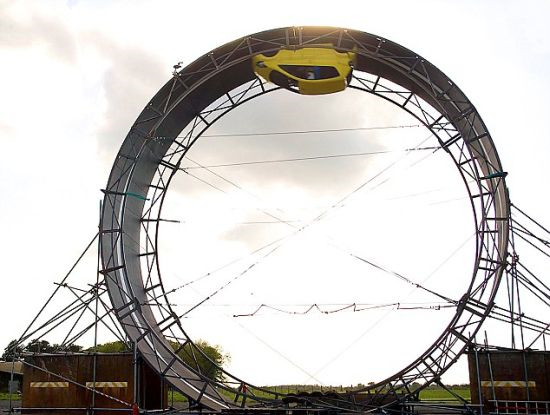 ConcepTest 7.2c   Play Ball!
In a baseball game, the catcher stops a 90-mph pitch.  What can you say about the work done by the catcher on the ball?
1)  catcher has done positive work
	2)  catcher has done negative work
	3)  catcher has done zero work
[Speaker Notes: Click to add notes]
ConcepTest 7.2c   Play Ball!
In a baseball game, the catcher stops a 90-mph pitch.  What can you say about the work done by the catcher on the ball?
1)  catcher has done positive work
	2)  catcher has done negative work
	3)  catcher has done zero work
The force exerted by the catcher is opposite in direction to the displacement of the ball, so the work is negative.   Or using the definition of work (W = F d cos q ), because  = 180º, then W < 0.   Note that because the work done on the ball is negative, its speed decreases.
Follow-up:  What about the work done by the ball on the catcher?
ConcepTest 7.2d   Tension and Work
A ball tied to a string is being whirled around in a circle.  What can you say about the work done by tension?
1)  tension does no work at all 
2)  tension does negative work
3)  tension does positive work
[Speaker Notes: Click to add notes]
ConcepTest 7.2d   Tension and Work
T
v
A ball tied to a string is being whirled around in a circle.  What can you say about the work done by tension?
1)  tension does no work at all 
2)  tension does negative work
3)  tension does positive work
No work is done because the force acts in a perpendicular direction to the displacement.  	Or using the definition of work (W = F d cos q ), because  =90, then W =0.
Follow-up:  Is there a force in the direction of the velocity?
ConcepTest 7.3   Force and Work
1)  one force
2)  two forces
3)  three forces
4)  four forces
5)  no forces are doing work
A box is being pulled up a rough incline by a rope connected to a pulley.  How many forces are doing work on the box?
[Speaker Notes: Click to add notes]
ConcepTest 7.3   Force and Work
displacement
N
T
f
mg
1)  one force
2)  two forces
3)  three forces
4)  four forces
5)  no forces are doing work
A box is being pulled up a rough incline by a rope connected to a pulley.  How many forces are doing work on the box?
Any force not perpendicularto the motion will do work:
N   does   no work
T   does   positive work
f   does   negative work
mg   does   negative work
ConcepTest 7.3   Force and Work
displacement
N
T
f
mg
1)  one force
2)  two forces
3)  three forces
4)  four forces
5)  no forces are doing work
A box is being pulled up a rough incline by a rope connected to a pulley.  How many forces are doing work on the box?
Any force not perpendicularto the motion will do work:
N   does   no work
T   does   positive work
f   does   negative work
mg   does   negative work
Work done by any Force along any Path
A
The expression for work done along a path is general: just break the path into small pieces, add the work for each piece, then go to the limit of tinier pieces to give an integral:
In components:
Force of a Stretched Spring
If a spring is pulled to extend beyond its natural length by a distance x, it will pull back with a force

	where k is called the “spring constant”.

	The same linear force is also generated when the spring is compressed.
A
Natural length
Spring’s force
Extension x
Work done in Stretching a Spring
The work from an external force needed to stretch the spring from
                                         ,
	so the total work to stretch from the natural length to an extension x0  



This work is stored by the spring as potential energy.
A
Natural length
External force
Extension x
Total Work as Area Under Curve
Plotting a graph of external force F = kx  as a function of x, the work to stretch the spring from
	                              , just the incremental area under the curve, so the total work is the total area
A
F
Δx
kx0
kx
x
0
x0
Area under this “curve” =½ base x height= ½kx02
In fact, the total work done is the area under the force/distance curve for any curve: it’s a sum of little areas FΔx corresponding to work for Δx.
Problem from book
11.	(II) A 400-kg piano slides 4.0 m down a 30° incline and is kept from accelerating by a man who is pushing back on it parallel to the incline. Determine: (a) the force exerted by the man, (b) the work done by the man on the piano, (c) the work done by the force of gravity, and (d) the net work done on the piano. Ignore friction.
Problem from  book
38.	(II) If it requires 5.0 J of work to stretch a particular spring by 2.0 cm from its equilibrium length, how much more work will be required to stretch it an additional 4.0 cm?
Problem from book
49.	(III) A 3.0-m-long steel chain is stretched out along the top level of a horizontal scaffold at a construction site, in such a way that 2.0 m of the chain remains on the top level and 1.0 m hangs vertically.  At this point, the force on the hanging segment is sufficient to pull the entire chain over the edge. Once the chain is moving, the kinetic friction is so small that it can be neglected. How much work is performed on the chain by the force of gravity as the chain falls from the point where 2.0 m remains on the scaffold to the point where the entire chain has left the scaffold? (Assume that the chain has a linear weight density of 18N/m.)
Problem from book
48.	(III) A 3000-kg space vehicle, initially at rest, falls vertically from a height of 3200 km above the Earth’s surface. Determine how much work is done by the force of gravity in bringing the vehicle to the Earth’s surface.
Kinetic Energy and Energy Conservation
Physics 1425 Lecture 13
Michael Fowler, UVa
Moving Things Have Energy
Energy is the ability to do work: to deliver a force that acts through a distance.
Placing a weight gently on a nail does nothing. 
Dropping the weight on the nail can drive the nail into the wood.
If the weight is moving when it hits the nail, it has the ability to do work driving the nail in.  This is its kinetic energy.
A
5kg
How Much Work Does the Moving Weight Do?
After contact with the nail, the forces between the weight and the nail are equal and opposite.  Suppose the nail is driven in a total distance  x0.
In going through a small distance Δx, the work done on the nail ΔW =FΔx. 
Meanwhile, for the weight  -F = ma, the weight has slowed down:  -F =mΔv/Δt .
Therefore ΔW = FΔx = -m ΔvΔx/Δt.
Now for small Δx, we can  take Δx/Δt = v, 
	so ΔW = -mvΔv,  and
A
-F
5kg
x0
Δx
F
Weight hits nail with speed v0
Where Did the Weight’s Energy Come From?
We’ve seen that if the weight hits the nail and comes rapidly to rest, it loses energy ½ mv02.  
This is its kinetic energy K at speed v0. 
Let’s suppose it gained that energy by being dropped from rest at a height h. 
At uniform acceleration g, v02 = 2gh.
So the kinetic energy ½ mv02 = mgh:  precisely the potential energy lost in the fall—the work done by gravity mgh = force mg x distance h.
ConcepTest 7.5b   Kinetic Energy II
1)   2v1  =  v2
	2)	
	3)   4v1  =  v2
	4)   v1  =  v2
	5)   8v1  =  v2
Car #1 has twice the mass of car #2, but they both have the same kinetic energy.  How do their speeds compare?
[Speaker Notes: Click to add notes]
ConcepTest 7.5b   Kinetic Energy II
1)   2v1  =  v2
	2) 	
	3)   4v1  =  v2
	4)   v1  =  v2
	5)   8v1  =  v2
Car #1 has twice the mass of car #2, but they both have the same kinetic energy.  How do their speeds compare?
Because the kinetic energy is    mv2, and the mass of car #1 is greater, then car #2 must be moving faster.  If the ratio of m1/m2 is 2, then the ratio of v2 values must also be 2.  This means that the ratio of v2/v1 must be the square root of 2.
ConcepTest 7.8a   Slowing Down
If a car traveling 60 km/hr can brake to a stop within 20 m, what is its stopping distance if it is traveling 120 km/hr?   Assume that the braking force is the same in both cases.
1)  20 m
2)  30 m
3)  40 m
4)  60 m  
5)  80 m
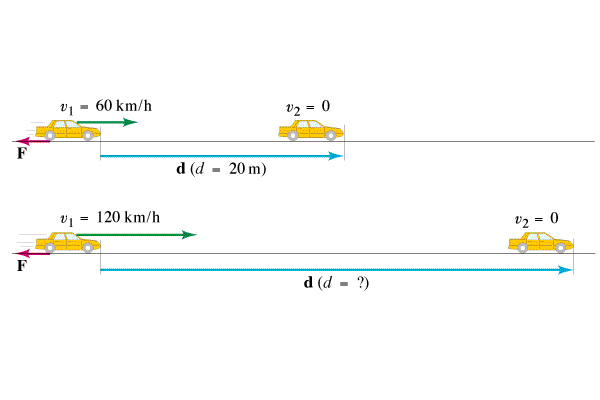 [Speaker Notes: Click to add notes]
ConcepTest 7.8a   Slowing Down
If a car traveling 60 km/hr can brake to a stop within 20 m, what is its stopping distance if it is traveling 120 km/hr?   Assume that the braking force is the same in both cases.
1)  20 m
2)  30 m
3)  40 m
4)  60 m  
5)  80 m
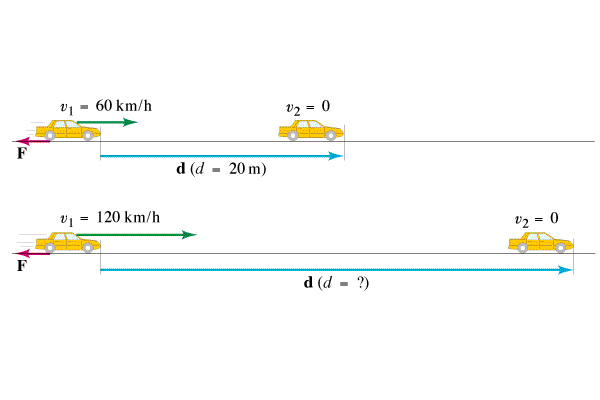 F d  = Wnet =  DKE  =  0 –     mv2,
  and thus,   |F| d  =    mv2. 
	Therefore, if the speed doubles, 
	the stopping distance gets fourtimes larger.
ConcepTest 7.8c   Speeding Up II
1)   2 W0
	2)   3 W0 	
	3)   6 W0
	4)   8 W0
	5)   9 W0
The work W0 accelerates a car from 0 to 50 km/hr.   How much work is needed to accelerate the car from 50 km/hr to 150 km/hr?
[Speaker Notes: Click to add notes]
ConcepTest 7.8c   Speeding Up II
1)   2 W0
	2)   3 W0 	
	3)   6 W0
	4)   8 W0
	5)   9 W0
The work W0 accelerates a car from 0 to 50 km/hr.   How much work is needed to accelerate the car from 50 km/hr to 150 km/hr?
Let’s call the two speeds v and 3v, for simplicity. 
	We know that the work is given by  W = DKE = KEf – Kei. 
	Case #1:   W0 =     m (v2 – 02)  =    m (v2)
	Case #2:   W =     m ((3v)2 – v2)  =    m (9v2 – v2)  =     m (8v2)  =  8 W0
Follow-up:  How much work is required to stop the 150-km/hr car?
A Small Kinetic Energy Change
Suppose the velocity of a mass m changes by a tiny amount        as the mass moves through       .            Then the change in kinetic energy K is (dropping the very tiny (Δv)2 term)


Note this depends only on the change in speed—the dot product ensures that only the component of         in the direction of     counts.  The displacement        is of course in direction    .
Energy Balance for a Projectile
Consider a projectile acted on only by gravity, moving a distance        in a short time Δt.
Gravity does work                               , where U is the gravitational potential energy.
The change in velocity                    , so the change in potential energy


The total energy U + K  does not change.
Conservation of Mechanical Energy
We’ve established that for a projectile acted on only by gravity K.E. + P.E. = a constant, 

Here E is called the total (mechanical) energy.
This is valid if:
We can neglect air resistance, friction, etc.
Other forces acting are always perpendicular to the direction of motion: so this will also be true for a roller coaster, ignoring friction.
Springs Conserve Energy, Too
Suppose the spring is fixed to the wall, at the other end a mass m slides on a frictionless surface.
By an exactly similar argument to that for gravity, we can show


	constant total energy.
A
v
m
Extension x
Conservative and Nonconservative Forces
Gravity and the spring are examples of conservative forces: if work is done against them, they store it all as potential energy, and it can be used later.  Total mechanical energy is conserved.
Friction is not a conservative force: work done against friction generates heat, it does not conserve the mechanical energy, little of which can be recovered.
Different Paths for a Conservative Force
For a conservative force, suppose taking an object from point A to point B along path P1 requires us to supply work W1.  Then if we let the object slide back from B to A, the force will fully reimburse us, giving back all the work W1.

Now suppose there’s another path P2 from A to B, and using that path takes less work from us, W2.

We can construct a track going from A to B along P2 then back along P1, and we’ll gain energy!  This is a perpetual motion machine…so what’s wrong?
Potential Energy in a Conservative Field
Imagine a complicated conservative field, like gravity from Earth + Moon at any point.  We’ve established that the work we need to do to take a mass m from point       to      ,


	depends only on the endpoints, not the path—so we can unambiguously define a potential energy difference
Potential Energy Determines Force
If we know the potential energy           in a complicated gravitational field, how can we find the gravitational force on a mass m at    ?
Take a very short path going in the x-direction:


We must apply a force  Fx   to move this small distance, so the opposing gravitational force is  given by                                     .
More on Potential Energy and Force
Since the potential energy is given by integrating the force through a distance, it’s not surprising that we get back the force by differentiating the potential energy.

For gravity near the Earth’s surface,                       , taking z as vertically up, so

	and since U doesn’t depend on x or y, there is no force in those directions. 

Reminder!   Forces and work depend only on changes in potential energy—we can set the zero of potential energy wherever is convenient, like ground level.
Potential Energy and Force for a Spring
For a spring,

	a parabola.
The force the spring exerts when extended to x 
	
It’s worth staring at the U(x) graph, bearing in mind that the force at any point is the negative of the slope there—see how it gets steeper further away from the origin.
A
U(x)
x
0
ConcepTest 8.1 Sign of the Energy II
Is it possible for the gravitational potential energy of an object to be negative?
1)  yes
	2)  no
[Speaker Notes: Click to add notes]
ConcepTest 8.1 Sign of the Energy II
Is it possible for the gravitational potential energy of an object to be negative?
1)  yes
	2)  no
Gravitational PE is mgh, where height h is measured relative to some arbitrary reference level where PE = 0.  For example, a book on a table has positive PE if the zero reference level is chosen to be the floor.  However, if the ceiling is the zero level, then the book has negative PE on the table.  Only differences (or changes) in PE have any physical meaning.
ConcepTest 8.2   KE and PE
You and your friend both solve a problem involving a skier going down a slope, starting from rest. The two of you have chosen different levels for y = 0 in this problem.  Which of the following quantities will you and your friend agree on?
1)  only B
	2)  only C
	3)  A, B, and C
	4)  only A and C
	5)  only B and C
A) skier’s PE          B) skier’s change in PE          C) skier’s final KE
[Speaker Notes: Click to add notes]
ConcepTest 8.2   KE and PE
You and your friend both solve a problem involving a skier going down a slope, starting from rest. The two of you have chosen different levels for y = 0 in this problem.  Which of the following quantities will you and your friend agree on?
1)  only B
	2)  only C
	3)  A, B, and C
	4)  only A and C
	5)  only B and C
A) skier’s PE          B) skier’s change in PE          C) skier’s final KE
The gravitational PE depends upon the reference level, but the difference DPE does not!   The work done by gravity must be the same in the two solutions, so  DPE and  DKE should be the same.
Follow-up:  Does anything change physically by the choice of y = 0?
ConcepTest 8.5   Springs and Gravity
A mass attached to a vertical spring causes the spring to stretch and the mass to move downwards.  What can you say about the spring’s potential energy (PEs) and the gravitational potential energy (PEg) of the mass?
1)  both PEs and PEg decrease 
	2)  PEs increases and PEg decreases 
	3)  both PEs and PEg increase 
	4)  PEs decreases and PEg increases 
	5)  PEs increases and PEg is constant
[Speaker Notes: Click to add notes]
ConcepTest 8.5   Springs and Gravity
A mass attached to a vertical spring causes the spring to stretch and the mass to move downwards.  What can you say about the spring’s potential energy (PEs) and the gravitational potential energy (PEg) of the mass?
1)  both PEs and PEg decrease 
	2)  PEs increases and PEg decreases 
	3)  both PEs and PEg increase 
	4)  PEs decreases and PEg increases 
	5)  PEs increases and PEg is constant
The spring is stretched, so its elastic PE increases, because PEs =    kx2.   The mass moves down to a lower position, so its gravitational PE decreases, because PEg = mgh.
Problem from Book
15.	(II) A 50-kg bungee jumper leaps from a bridge. She is tied to a bungee cord that is 10 m long when unstretched, and falls a total of 30 m. (a) Calculate the spring constant k of the bungee cord assuming Hooke’s law applies. (b) Calculate the maximum acceleration she experiences.
More Energy Topics
Physics 1425 Lecture 14
Michael Fowler, UVa
Topics for Today
Overall Energy Conservation
Gravitation and Escape Velocity
Power
Equilibrium
Overall Energy Conservation
In the real world, there’s lots of friction, air resistance, etc., so even for a well-designed roller coaster,  mgh + ½mv2 gradually goes down.
Experimentally, loss of mechanical energy is invariably accompanied by the production of heat: and the amount of heat produced, properly measured, equals the mechanical energy lost.
ConcepTest 8.9   Cart on a Hill
1)  4 m/s
2)  5 m/s
3)  6 m/s
4)  7 m/s
5)  25 m/s
A cart starting from rest rolls down a hill and at the bottom has a speed of 4 m/s.  If the cart were given an initial push, so its initial speed at the top of the hill was 3 m/s, what would be its speed at the bottom?
[Speaker Notes: Click to add notes]
ConcepTest 8.9   Cart on a Hill
1)  4 m/s
2)  5 m/s
3)  6 m/s
4)  7 m/s
5)  25 m/s
A cart starting from rest rolls down a hill and at the bottom has a speed of 4 m/s.  If the cart were given an initial push, so its initial speed at the top of the hill was 3 m/s, what would be its speed at the bottom?
When starting from rest, thecart’s PE is changed into KE:
	DPE  =  DKE  =    m(4)2
When starting from 3 m/s, the
final KE is:
 KEf  	=  KEi     +    DKE
			=     m(3)2  +    m(4)2
			=     m(25)   
			=     m(5)2
Speed is not the same as kinetic energy
ConcepTest 8.10a   Falling Leaves
You see a leaf falling to the ground with constant speed.  When you first notice it, the leaf has initial total energy PEi + KEi.  You watch the leaf until just before it hits the ground, at which point it has final total energy PEf + KEf.  How do these total energies compare?
1)  PEi + KEi   >  PEf + KEf
	2)  PEi + KEi   =  PEf + KEf
	3)  PEi + KEi   <  PEf + KEf
	4)  impossible to tell from     
	     	the information provided
[Speaker Notes: Click to add notes]
ConcepTest 8.10a   Falling Leaves
You see a leaf falling to the ground with constant speed.  When you first notice it, the leaf has initial total energy PEi + KEi.  You watch the leaf until just before it hits the ground, at which point it has final total energy PEf + KEf.  How do these total energies compare?
1)  PEi + KEi   >  PEf + KEf
	2)  PEi + KEi   =  PEf + KEf
	3)  PEi + KEi   <  PEf + KEf
	4)  impossible to tell from     
	     	the information provided
As the leaf falls, air resistance exerts a force on it opposite to its direction of motion.  This force does negative work, which prevents the leaf from accelerating.  This frictional force is a nonconservative force, so the leaf loses energy as it falls, and its final total energy is less than its initial total energy.
Follow-up:  What happens to leaf’s KE as it falls?  What net work is done?
ConcepTest 8.10b   Falling Balls
You throw a ball straight up into the air.   In addition to gravity, the ball feels a force due to air resistance.   Compared to the time it takes the ball to go up, the time it takes to come back down is:
1)  smaller
2)  the same
3)  greater
[Speaker Notes: Click to add notes]
ConcepTest 8.10b   Falling Balls
You throw a ball straight up into the air.   In addition to gravity, the ball feels a force due to air resistance.   Compared to the time it takes the ball to go up, the time it takes to come back down is:
1)  smaller
2)  the same
3)  greater
Due to air friction, the ball is continuously losing mechanical energy.   Therefore it has less KE (and consequently a lower speed) on the way down.  This means it will take more time on the way down !!
Follow-up:  How does the force of air resistance compare to gravity when the ball reaches terminal velocity?
Heat is K.E. and P.E. of molecules
Mechanical energy lost to  air resistance  almost all goes to speed up the air molecules.
Friction transfers energy mainly to microscopic vibrations of the surface: think of the atoms and molecules as balls held together with springs (the bonds), the balls will gain kinetic energy, the springs potential energy.
These molecular energies are random and disorganized—not so easy to utilize as macroscopic energy.
Clicker QuestionJust FYI – not for credit!What is the approximate average speed of the oxygen molecules in your nose right now?
5 cm/sec
50 cm/sec
5 m/sec
50 m/sec
500 m/sec
Other Kinds of Energy
Electrical:  electrostatic, magnetic, chemical (as in a charged battery).  Unlike heat, energy properly stored electrically is almost fully recoverable.
Electromagnetic radiation: light, heat, radio waves, etc., are all ways to transmit energy. 
Nuclear energy: energy stored in large nuclei during a star’s explosion can be recovered. 
Bottom line: total energy is always conserved!
Gravitational Potential Energy…
rE
r
0
A
…on a bigger scale!
For a mass m lifted to a point r from the Earth’s center, far above the Earth’s surface, the work done to lift it is


If r = rE +h, with h small,
U(r) = -GMm/r
In astronomy, the custom is to take the zero of gravitational  potential energy at infinity instead of at the Earth’s surface.
Escape!
rE
r
0
A
We’ve figured out the work needed to get m from here to r, 


	and plotted the potential energy formula that comes from that:

A mass leaving rE at v will get all the way—escape—if:
U(r) = -GMm/r
In astronomy, the custom is to take the zero of gravitational  potential energy at infinity instead of at the Earth’s surface.
Escape Velocity and Orbital Velocity
We’ve shown that escape velocity, starting at the Earth’s surface, is given by

Recall that orbital velocity in a circular orbit just above the Earth’s surface is given by


It’s easy to see that 


Escaping takes twice the energy needed to get into low orbit!
Power
In physics, power means rate of working.
Work is measured in joules, so power is measured in joules per second.
The unit of work is the watt:
1 watt = 1 joule per second
Another unit of power is the horsepower:
1 horsepower (1 hp) = 746 watts.
Note: electrical power   (more next semester)
1 kW = 1,000 watts,  1 kWh = 3,600,000 joules.
Clicker QuestionOrdinary steps have height about 17cm. Suppose you walk upstairs at 3 steps per second, and you weigh 70kg.  What is your approximate rate of working?
0.1 hp
0.25 hp
0.5 hp
1 hp
Clicker QuestionAn automobile weighing 2,000 kg accelerates on a level road from rest to 30 m/sec in 9 secs.  Ignoring friction, etc., what was its average power output during this period?
50 hp
130 hp
180 hp
250 hp
Momentum
Physics 1425 Lecture 15
Michael Fowler, UVa
Physics Definition of Momentum
Momentum is another word (like work, energy, etc.) from everyday life that has a precise meaning when used in physics.
To begin with, we discuss point particles (or small enough bodies they can be considered points).  We’ll get to bigger things soon.
The momentum of a particle of mass m moving with velocity    is written
Momentum and Newton’s Second Law
We’ve written Newton’s Second Law as


In fact Newton wrote it


(of course, in a different notation).
This difference becomes important in relativity—nothing can be accelerated beyond the speed of light, near that speed an applied force will cause an increase in the mass of an object.
Momentum and Newton’s Third Law
If two particles are interacting, Newton’s Third Law tells us the force from A on B and from B on A are equal and opposite:


Assuming for the moment that no other forces are present, the two momenta change at rates


From which


Total momentum does not change: it is conserved.
Lots More Particles….
Suppose we have a large number of particles, interacting with each other with forces        , and also acted on by external forces, like gravity or electric fields.
One of the particles will have rate of change of momentum

If we add together the equations for all the particles, the internal forces cancel in pairs, leaving


The total momentum is only changed by external forces.
Impulsive Force
A large force operating for a very short time is often termed an impulse. 
If the force     operates for a time      , the impulse
                            
Impulsive forces usually vary rapidly with time (as when a bat hits a ball), and then

An impulsive force causes a change in momentum equal to the impulse:
Clicker QuestionTwo balls of putty of equal mass approach each other from opposite directions at equal speeds. They stick together and come to rest.Was momentum conserved in this collision?
Yes
No
Clicker QuestionA pendulum consists of a wooden ball hanging motionless on a string.  A bullet is shot horizontally, hitting the pendulum head-on on its equator.  The bullet bounces back, the pendulum swings.  On a second attempt, after the pendulum is again at rest, the bullet penetrates and stays in the wood. Which caused the bigger swing?
The pendulum swung more when the bullet bounced off
The pendulum swung more when the bullet stayed with it
Clicker QuestionI drop a hard rubber ball on to the floor from a height of one meter.  As it bounces, it is squashed 1 cm at maximum.  Very  approximately, what is the force it feels from the floor at the moment in the middle of the bounce when it is at rest?
mg
5 mg
10 mg
25 mg
100 mg
Clicker QuestionI drop a hard rubber ball on to the floor from a height of one meter.  As it bounces, it is squashed 1 cm at maximum.  Very  approximately, what is the force it feels from the floor at the moment in the middle of the bounce when it is at rest?
mg
5 mg
10 mg
25 mg
100 mg
Impulsive forces are big!  The velocity v gained in falling  1 meter was lost in 1 cm.  From v2 = 2ax, if we take the deceleration on hitting the floor to be constant, it is about 100g.  This is an approximation, but in the right ballpark.
ConcepTest 9.5a   Two Boxes I
F
F
heavy
light
Two boxes, one heavier than the other, are initially at rest on a horizontal frictionless surface.  The same constant force F acts on each one for exactly 1 second.  Which box has more momentum after the force acts ?
1) the heavier one 
2) the lighter one
3) both the same
[Speaker Notes: Click to add notes]
ConcepTest 9.5a   Two Boxes I
Dp
=
F
Dt
av
F
F
heavy
light
Two boxes, one heavier than the other, are initially at rest on a horizontal frictionless surface.  The same constant force F acts on each one for exactly 1 second.  Which box has more momentum after the force acts ?
1) the heavier one 
2) the lighter one
3) both the same
,
We know:
so impulse  Dp  =  Fav Dt.
In this case F and Dt are the same for both boxes!
Both boxes will have the same final momentum.
ConcepTest 9.9a   Going Bowling I
p
p
A bowling ball and a Ping-Pong ball are rolling toward you with the same momentum.  If you exert the same force to stop each one, which takes a longer time to bring to rest?
1)  the bowling ball 
2)  same time for both
3)  the Ping-Pong ball
4)  impossible to say
[Speaker Notes: Click to add notes]
ConcepTest 9.9a   Going Bowling I
Dp
=
F
Dt
av
p
p
A bowling ball and a Ping-Pong ball are rolling toward you with the same momentum.  If you exert the same force to stop each one, which takes a longer time to bring to rest?
1)  the bowling ball 
2)  same time for both
3)  the Ping-Pong ball
4)  impossible to say
We know:
so   Dp  =  Fav Dt
Here, F and Dp are the same for both balls!
It will take the same amount of time to stop them.
ConcepTest 9.9b   Going Bowling II
p
p
A bowling ball and a Ping-Pong ball are rolling toward you with the same momentum. If you exert the same force to stop each one, for which is the stopping distance greater?
1)  the bowling ball 
2)  same distance for both
3)  the Ping-Pong ball
4)  impossible to say
[Speaker Notes: Click to add notes]
ConcepTest 9.9b   Going Bowling II
p
p
A bowling ball and a Ping-Pong ball are rolling toward you with the same momentum. If you exert the same force to stop each one, for which is the stopping distance greater?
1)  the bowling ball 
2)  same distance for both
3)  the Ping-Pong ball
4)  impossible to say
The ping pong ball was going much faster initially.  The constant force gives constant deceleration, so the average velocity during deceleration is half the initial velocity.  So the ping pong ball gets a lot further during deceleration.
ConcepTest 9.14b   Recoil Speed II
A cannon sits on a stationary railroad flatcar with a total mass of 1000 kg.  When a 10-kg cannonball is fired to the left at a speed of 50 m/s, what is the recoil speed of the flatcar?
1)  0 m/s 
2)  0.5 m/s to the right
3)  1 m/s to the right
4)  20 m/s to the right
5)  50 m/s to the right
[Speaker Notes: Click to add notes]
ConcepTest 9.14b   Recoil Speed II
A cannon sits on a stationary railroad flatcar with a total mass of 1000 kg.  When a 10-kg cannonball is fired to the left at a speed of 50 m/s, what is the recoil speed of the flatcar?
1)  0 m/s 
2)  0.5 m/s to the right
3)  1 m/s to the right
4)  20 m/s to the right
5)  50 m/s to the right
Because the initial momentum of the system was zero, the final total momentum must also be zero.  Thus, the final momenta of the cannonball and the flatcar must be equal and opposite.
   pcannonball  =  (10 kg)(50 m/s)  =  500 kg-m/s
   pflatcar  =  500 kg-m/s  =  (1000 kg)(0.5 m/s)
Center of Mass of Two Particles
If the two particles are at the ends of a light rod, their center of mass xCM is the point about which they would balance:

	and from this
A
xB - xCM
xCM - xA
mA
mB
x
0
xB
xCM
xA
If the rod isn’t parallel to the x-axis, we need the three-dimensional version:
Center of Mass and Total Momentum
For two particles, writing the total mass

	the center of mass is given by 

and differentiating to find its time dependence


Bottom line:  the total momentum of the system equals the total mass multiplied by the CM velocity.
Motion of the Center of Mass
We saw earlier that the total momentum of a system is only changed by external forces:


We now see that                   .
It follows that the motion of the center of mass is as if all the mass were concentrated there, and all the external forces acted there.
For zero external forces,         is constant.
More about Momentum
Physics 1425 Lecture 15
Michael Fowler, UVa
Elastic One-Dimensional Collisions 1
An elastic collision is one in which mechanical energy is conserved.
First example: two equal masses with opposite velocities:

Conservation of momentum tells us they bounce back with equal speeds, and conservation of energy ensures each ball just has its velocity reversed.
x
After:
v
-v
v
-v
Clicker QuestionSuppose we have two equal masses, one initially at rest, the other approaching  from the left at velocity v. What is the velocity of the center of mass?
v
0
0.5v
v
Something else
Clicker AnswerSuppose we have two equal masses, one initially at rest, the other approaching  from the left at velocity v. What is the velocity of the center of mass?
v/2
0
0.5v
v
Something else
v
It’s always at the midpoint of the two masses.
Clicker QuestionWhat is the velocity of the center of mass after the elastic collision?
0
0.5v
-0.5v
Something else
v
Clicker AnswerWhat is the velocity of the center of mass after the elastic collision?
0
0.5v
-0.5v
Something else
v
The same as before!
Remember the total momentum equals the total mass x the velocity of the CM, and total momentum is not altered by the interaction between the two balls.
Clicker QuestionWhat would be the velocity of the center of mass after a completely inelastic collision? (Assume the balls stick together.)
v
0
0.5v
-0.5v
Something else
Clicker AnswerWhat would be the velocity of the center of mass after a completely inelastic collision?
0
0.5v
-0.5v
Something else
v
Total momentum is always conserved if there are no external forces—it doesn’t matter if the internal interactions are elastic or inelastic.
Clicker QuestionSuppose we have a 1 kg mass initially at rest, and a 2 kg mass approaching  from the left at velocity v. What is the velocity of the center of mass?
v
2 kg
1 kg
0.2v
0.33v
0.5v
0.67v
 v
Clicker AnswerSuppose we have a 1 kg mass initially at rest, and a 2 kg mass approaching  from the left at velocity v. What is the velocity of the center of mass?
2 kg
1 kg
0.2v
0.33v
0.5v
0.67v
 v
The CM is at a point twice as far from the 1 kg than from the 2 kg—that is, it’s at two-thirds of the distance of the 2 kg away from the 1 kg, and of course moves at constant velocity to maintain that ratio.
Looking at Collisions…
Collisions of two objects, in one or two dimensions, are often easier to understand (as you’ll see) if we examine the motions relative to the center of mass. 
This is called working in the center of mass frame of reference.
If there are no external forces acting on the system, overall momentum is conserved, and the center of mass moves at constant velocity relative to any given inertial frame.
Reminder:  a Frame of Reference
Frame of reference:
To measure motion, we must first measure position. 
We measure position relative to some fixed point O, called the origin.
We give the ball’s location as  (x, y, z):  we reach it from O by moving x meters along the x-axis, followed by y parallel to the y-axis and finally z parallel to the z-axis.
z
(x, y, z)
y
O
x
The frame can be envisioned as three meter sticks at right angles to each other, like the beginning of the frame of a structure.
Two Inertial Frames of Reference
e
Suppose the first frame, call it the lab frame, is three sticks fixed on the bench.  
Our experiment is an elastic collision of two balls, no outside forces.
The second frame, the CM frame, has its origin at the center of mass of the two balls. It’s moving at a constant velocity relative to the lab frame.
z
y
z’
O
x
The fixed lab frame is in white.
The CM frame is in yellow. The origin O’ is always at the center of mass of the two balls. With no external forces, O’ moves at constant velocity relative to O, so both frames are inertial, both conserve momentum.
y’
O’
x’
Equal Masses, Two Frames
Lab frame:
Before:





After:  just add the CM velocity of v/2 to the velocities in the CM frame!
CM Frame:
Before:


After:
-v/2
-v/2
CM has velocity v/2 in lab frame.
v/2
v/2
v
m
m
m
Elastic One-Dimensional Collisions
Third example: two unequal masses in the CM frame:



Total momentum                     is always zero in the CM frame, so they have equal but opposite momenta.  As they collide, the equal elastic forces reduce both momenta to zero at the same instant—then supply exactly the same forces in reverse as the balls spring back.x
Therefore, as they part, each ball has its initial velocity reversed.
vB
vB
vA
mB
mB
mA
vA
mA
Elastic One-Dimensional Collisions
What about unequal masses not in the center of mass frame of reference?
The simplest approach is to first find the velocity of the center of mass, then the velocities of the two particles relative to the center of mass, then realize that after the collision, these relative velocities will have been reversed as we just discussed.
In other words, solve the problem in the center of mass frame, then translate back!
Equal Masses, Two Frames, Inelastic
CM Frame:
Before:


After:  stuck!
Lab frame:
Before:





After:  just add the CM velocity of v/2 to the velocities in the CM frame!
-v/2
CM has velocity v/2 in lab frame.
m
v/2
v
m
m
Clicker QuestionFor the one-dimensional inelastic collision of a mass m moving at velocity v hitting and sticking to an initially stationary mass m, is the kinetic energy loss:
Greater in the center of mass frame?
Greater in the lab frame (one mass initially at rest)?
The same in both?
Clicker QuestionI drop a large ball with a small ball balanced on top of it from a height of one meter.  The small ball stays on top during the fall. After the large ball bounces off the floor, how high do you predict the small ball will go?
1 meter
2 meters
3 meters
4 meters or more
Clicker AnswerI drop a large ball with a small ball balanced on top of it from a height of one meter.  The small ball stays on top during the fall. After the large ball bounces off the floor, how high do you predict the small ball will go?
1 meter
2 meters
3 meters
4 meters or more
The big ball hits the floor at v (given by v2 = 2gh = 2g)  then the small ball moving down at v meets the big ball coming up at v, a relative velocity of 2v downwards. The big ball is so much bigger that the CM frame is effectively the big ball’s frame, and in that frame, which is moving up at v, the little ball comes down at 2v so will bounce back up at 2v relative to the big ball, that is, at 3v relative to the floor.  So it now has 9 times the KE it came down with!
Two-Dimensional CM Elastic Collisions
As in one dimension, in the CM frame the total momentum is zero throughout—BUT now that is not enough to solve the problem.
The balls could come out at a different angle, as any pool player knows.
Animation!
Before:



After:
m
m
Problem from Book
A neutron collides elastically with a helium nucleus (at rest initially) whose mass is four times that of the neutron. 
The helium nucleus is observed to move off at an angle   .  
Determine the angle of the neutron,  and the speeds of the two particles,  and  after the collision. The neutron’s initial velocity is    .
Take final neutron velocity      ,  He nucleus final velocity    .



Conservation of momentum: 

Conservation of energy:


Go to next slide…
Solving the problem…
We have momentum conservation and energy conservation equations:

Important!  The only angle we know is that between           .
The strategy is to eliminate one variable by choosing one in the momentum equation to put in the energy equation.  
We choose      because we can square                      : we know the angle between these two vectors.

This gives

from which immediately                                    .
Another Book Problem…
All masses are equal—so momentum vectors are just velocity vectors multiplied by m, let’s say m = 1.
Initial velocities          . 
Final velocities             . 






From Pythagoras’ theorem, this triangle of the velocities is a right angle triangle!
61.	(III) Prove that in the elastic collision of two objects of identical mass, with one being a target initially at rest, the angle between their final velocity vectors is always 90°.
Check this with the animation
Center of Mass
Physics 1425 Lecture 17
Michael Fowler, UVa
Center of Mass and Center of Gravity
Everyone knows that if one kid has twice the weight, the other kid must sit twice as far from the axle to balance.
Each kid then has the same torque about the axle:
Torque = force x distance from the axle of the force’s line of action.
The gravitational forces balance about the axle: it’s at the center of gravity—aka the center of mass.
Kids on seesaw
CM
2x
x
mg
2mg
Center of Mass in One Dimension
Recall the center of mass of two objects is defined by  


Notice that if we take xCM as the origin (the center of mass frame) then the equation is just 

 precisely the balance equation from before (one of those x’s is negative, of course).
CM of Several Objects in One Dimension
The general formula is:




But before putting in numbers, it’s worth staring at the system to see if it’s symmetric about any point!
Add Another Kid to the Seesaw…
For the three to be in balance, the sum of the torques about the axle must be zero, so:

That is to say, the x coordinate of the center of mass must be the same as the x-coordinate of the axle.
This is clearly extendable to any number of masses ….
Kids on seesaw
x2
CM
x1
m2g
x3
O
m3g
m1g
Some Gymnastics
The equation

	is still correct even if one kid is hanging by his hands below the seesaw! 
The center of mass is not at the balance point (the axle) but is in the same vertical straight line.
CM somewhere on this line:
Kids on seesaw
x1
x3
x2
O
m3g
m2g
m1g
Center of Mass of a Two-Dimensional Object
Think of some shape cut out of cardboard.  
Hang it vertically by pushing a pin through some point. 
Think of it as made up of many small masses—when it’s hanging at rest, the center of mass will be somewhere on the vertical line through the pin.   Draw the line.
Repeat with the pin somewhere else: the lines you drew meet at the CM.
A
Tip:  if the object is symmetric about some line, the center of mass will be on that line!
Three Equal Masses
If we have three equal masses at the corners of a triangle, the center of mass of two of them is the half-way point on the side joining them.
We can replace them by a mass 2m at that point, then the CM of all three masses is on the line from the other vertex to that point, one-third of the way up.
This is the centroid of the triangle, and is at
q
m
CM
m
(2m)
m
Center of Mass of a Solid Triangle
We’ll take a right-angled triangle.  The  x-coordinate of the CM is found by the integral generalization of the sum                               

If the triangle has area mass density ρ kg/m2, the strip shown has mass ρyΔx, and M = ½ ρab, so


	from which the CM is at (2/3)a.

Bottom line: the CM of the solid triangle is at the same point as the CM of three equal masses at the corners!
a
b
y
x +Δx
x
O
a
The height y of the strip at x is given by y/b = x/a, from similar triangles.
ConcepTest 9.10a   Elastic Collisions I
at rest
at rest
v
v
2
1
Consider two elastic collisions: 	1)  a golf ball with speed v hits a stationary bowling ball head-on. 	2)  a bowling ball with speed v hits a stationary golf ball head-on.  In which case does the golf ball have the greater speed after the collision?
1)  situation 1 
2)  situation 2
3)  both the same
[Speaker Notes: Click to add notes]
ConcepTest 9.10a   Elastic Collisions I
2v
v
2
v
1
Consider two elastic collisions: 	1)  a golf ball with speed v hits a stationary bowling ball head-on. 	2)  a bowling ball with speed v hits a stationary golf ball head-on.  In which case does the golf ball have the greater speed after the collision?
1)  situation 1 
2)  situation 2
3)  both the same
Remember that the magnitude of the relative velocity has to be equal before and after the collision!
In case 1 the bowling ball will almost remain at rest, and the golf ball will bounce back with speed close to v.
In case 2 the bowling ball will keep going with speed close to v, hence the golf ball will rebound with speed close to 2v.
ConcepTest 9.11   Golf Anyone?
You tee up a golf ball and drive it down the fairway.  Assume that the collision of the golf club and ball is elastic.  When the ball leaves the tee, how does its speed compare to the speed of the golf club?
1)  greater than
	2)  less than
	3)  equal to
[Speaker Notes: Click to add notes]
ConcepTest 9.11   Golf Anyone?
You tee up a golf ball and drive it down the fairway.  Assume that the collision of the golf club and ball is elastic.  When the ball leaves the tee, how does its speed compare to the speed of the golf club?
1)  greater than
	2)  less than
	3)  equal to
If the speed of approach (for the golf club and ball) is v, then the speed of recession must also be v.  Because the golf club is hardly affected by the collision and it continues with speed v, then the ball must fly off with a speed of 2v.
ConcepTest 9.12b   Inelastic Collisions II
1)  KEf  =  KEi 
2)  KEf  =  KEi / 4
3)  KEf  =  KEi /  2 
4)  KEf  =  KEi / 2 
5)  KEf  =  2 KEi
vi
vf
On a frictionless surface, a sliding box collides and sticks to a second identical box that is initially at rest.   What is the final KE of the system in terms of the initial KE?
[Speaker Notes: Click to add notes]
ConcepTest 9.12b   Inelastic Collisions II
1)  KEf  =  KEi 
2)  KEf  =  KEi / 4
3)  KEf  =  KEi /  2 
4)  KEf  =  KEi / 2 
5)  KEf  =  2 KEi
vi
vf
On a frictionless surface, a sliding box collides and sticks to a second identical box that is initially at rest.   What is the final KE of the system in terms of the initial KE?
Momentum:     mvi + 0  =  (2m)vf
So we see that:       vf  =     vi
Now, look at kinetic energy:

First,  KEi	 =    mvi2

So:     KEf	 =    mf vf2
	 =    (2m) (1/2 vi)2
	 =    ( 1/2 mvi2 )
	 =    KEi
ConcepTest 9.13a   Nuclear Fission I
1
2
A uranium nucleus (at rest) undergoes fission and splits into two fragments, one heavy and the other light.  Which fragment has the greater momentum?
1)  the heavy one 
2)  the light one
3)  both have the same momentum
4)  impossible to say
[Speaker Notes: Click to add notes]
ConcepTest 9.13a   Nuclear Fission I
1
2
A uranium nucleus (at rest) undergoes fission and splits into two fragments, one heavy and the other light.  Which fragment has the greater momentum?
1)  the heavy one 
2)  the light one
3)  both have the same momentum
4)  impossible to say
The initial momentum of the uranium was zero, so the final total momentum of the two fragments must also be zero.  Thus the individual momenta are equal  in magnitude and opposite in direction.
ConcepTest 9.13b   Nuclear Fission II
1
2
A uranium nucleus (at rest) undergoes fission and splits into two fragments, one heavy and the other light.  Which fragment has the greater energy?
1)  the heavy one 
2)  the light one
3)  both have the same energy
4)  impossible to say
[Speaker Notes: Click to add notes]
ConcepTest 9.13b   Nuclear Fission II
1
2
A uranium nucleus (at rest) undergoes fission and splits into two fragments, one heavy and the other light.  Which fragment has the greater energy?
1)  the heavy one 
2)  the light one
3)  both have the same energy
4)  impossible to say
MV =mv, M > m so v > V, therefore
                ½ MV 2 < ½ mv2.
ConcepTest 9.16a   Crash Cars I
1)  I 
2)  II
3)  I  and  II
4)  II  and  III
5)  all three
If all three collisions below are totally inelastic, which one(s) will bring the car on the left to a complete halt?
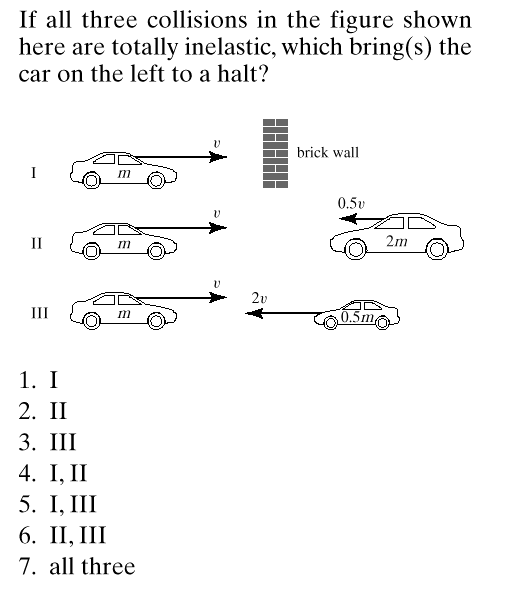 [Speaker Notes: Click to add notes]
ConcepTest 9.16a   Crash Cars I
1)  I 
2)  II
3)  I  and  II
4)  II  and  III
5)  all three
If all three collisions below are totally inelastic, which one(s) will bring the car on the left to a complete halt?
In case I, the solid wall clearly stops the car.   
	In cases II and III, because ptot = 0 before the collision, then ptot must also be zero after the collision, which means that the car comes to a halt in all three cases.
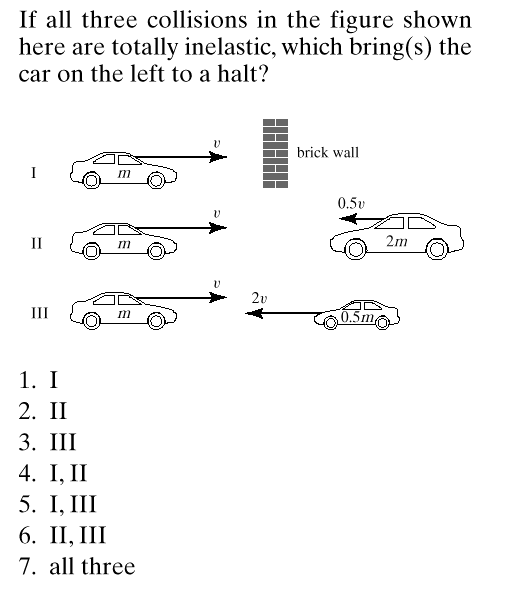 ConcepTest 9.20   Center of Mass
(1)
(2)
XCM
The disk shown below in (1) clearly has its center of mass at the center.
	Suppose the disk is cut in half and the pieces arranged as shown in (2).Where is the center of mass of (2) as compared to (1) ?
1)   higher
2)   lower
3)   at the same place
4)   there is no definable CM in this case
[Speaker Notes: Click to add notes]
ConcepTest 9.20   Center of Mass
(1)
(2)
XCM
The disk shown below in (1) clearly has its center of mass at the center.
	Suppose the disk is cut in half and the pieces arranged as shown in (2).
	Where is the center of mass of (2) as compared to (1) ?
1)   higher
2)   lower
3)   at the same place
4)   there is no definable CM in this case
The CM of each half is closer to the top of the semicircle than the bottom. The CM of the whole system is located at the midpoint of the two semicircle CMs, which is higher than the yellow line.
CM
Circular Motion
Physics 1425 Lecture 18
Michael Fowler, UVa
How Far is it Around a Circle?
a
A regular hexagon (6 sides) can be made by putting together 6 equilateral triangles (all sides equal).
The radius of the circle = 1.
The distance all the way round the hexagon (red path) = 6. 
The distance all the way round the circle (green path) is a little more: in fact, it’s 2πr = 6.283…
Arcs Subtending Angles: the Radian
It’s 360° all the way round the circle, that’s 60° from each of the equilateral triangles.
We say that the arc of circle between A and B “subtends” an angle of 60° at the center of the circle.
One  radian is defined as the angle subtended by an arc equal in length to the radius of the circle.
a
A
B
60°
Clicker QuestionOne radian is:
60°
120°
A bit less that 60°
A bit more than 60°
None of the above
Clicker AnswerOne radian is:
A
B
60°
120°
A bit less than 60°
A bit more than 60°
None of the above
60°
The straight line distance from A to B is one side of an equilateral triangle, exactly one radius, the arc from A to B is a bit further—so 60° is a little more than one radian.
Full Circle
For a circular path of radius r, if you walk         a distance r along the path, you have gone around an angle of one radian relative to the center.
If you walk all the way around the path, you have of course gone through 360°.
BUT you’ve walked a total distance 2πr, and therefore around an angle of 2π radians.
Conclusion:  360° = 2π radians
Radians and Trig
Measuring the angle   in radians,

 = (length green arc)/r
	                and
sin = (length red line)/r

so for small angles 
          sin  ≈ 
a
r

Units for Angular Velocity
How fast is something rotating?
Car engine: units rpm, revs per minute, redlines around 6,000 rpm or 100 revs/sec.
1 Hertz, written  1Hz, means one cycle/sec, used for electrical generators, circuits.  (Often called the rotational frequency, and written f.)
Second hand on watch turns at 1 rpm, or 6°/sec.
Earth goes round Sun at very close to 1°/day
(probably why the degree was the original measure of angle.)
Angular Speed and Rim Speed
If a wheel of radius r rotates one revolution per second, a ball on the rim is moving at speed    v = 2πr m/sec.
If it rotates at one radian per sec,  v = r m/sec.
If it rotates at ω rad/sec, v  =  ωr m/sec.
we’ll measure angular velocities in radians per second and often use
           v  = ωr
a
v
r
ω

Note: ω = 2πf, if f is the frequency in cycles per second.
Standard Angular Notation
Angle: theta, , in radians, measured counterclockwise from the x-axis.



Angular velocity: omega, ω = d/dt.

Angular accleration: alpha, α = dω/dt = d2/dt2

O
x
Acceleration
The tangential speed (along the rim) is v = rω, so the tangential acceleration is
 a = dv/dt = rdω/dt = rα.
The centripetal acceleration is
      v2/r = rω2.
A
v
r
ω

Components of Acceleration
The tangential speed (along the rim) is v = rω, so the  tangential acceleration (parallel to the rim) is
      dv/dt = rdω/dt = rα.

The centripetal acceleration is
          v2/r = rω2. 
Note: this formula is useful for comparing accelerations at different radii.
A
rdω/dt
total accn
rω2
ConcepTest 10.1a	Bonnie and Klyde I
w
Bonnie
Klyde
Bonnie sits on the outer rim of a merry-go-round, and Klyde sits midway between the center and the rim.   The merry-go-round makes one complete revolution every2 seconds.
	Klyde’s angular velocity is:
1)  same as Bonnie’s
2)  twice Bonnie’s
3)  half of Bonnie’s
4)  one-quarter of Bonnie’s
5)  four times Bonnie’s
[Speaker Notes: Click to add notes]
ConcepTest 10.1a	Bonnie and Klyde I
w
Bonnie
Klyde
Bonnie sits on the outer rim of a merry-go-round, and Klyde sits midway between the center and the rim.   The merry-go-round makes one complete revolution every2 seconds.
	Klyde’s angular velocity is:
1)  same as Bonnie’s
2)  twice Bonnie’s
3)  half of Bonnie’s
4)  one-quarter of Bonnie’s
5)  four times Bonnie’s
The angular velocity w of any point on a solid object rotating about a fixed axis is the same.   Both Bonnie and Klyde go around one revolution (2p radians) every 2 seconds.
Clicker Question
A red ball and a green ball are attached to a wheel as shown. The wheel is rotating at angular velocity ω, with nonzero angular acceleration α.
Is the direction of total acceleration of the red ball parallel to that of the green ball?
A   Yes.    B    No.
A
ω
Clicker Answer
A red ball and a green ball are attached to a wheel as shown. The wheel is rotating at angular velocity ω, with nonzero angular acceleration α.
Is the direction of total acceleration of the red ball parallel to that of the green ball?
A   Yes.    B    No.
The tangential acceleration of the red ball is rα, its centripetal acceleration is rω2. 
The green ball has the same values for the angular variables α and ω, so if it is at half the radius of the red ball, BOTH components of the acceleration are less by a factor of 2.
A
ω
Angular  Velocity as a Vector
It will turn out to be essential later to represent angular velocity as a vector, with magnitude equal to the angular speed (radians per second) and direction along the axis of rotation.
The convention, the “right hand rule” is given by curling up your right-hand fingers, your thumb pointing away from the palm, then if the fingers curl in the direction of rotation, the thumb is in the direction of      .
a
Constant Angular Acceleration
The formulas for angular velocity and position as functions of time for constant angular acceleration are precisely analogous to those for constant linear acceleration derived previously:




Just be sure before you use these formulas that you really do have constant acceleration!
Torque
The two kids shown have the same torque about the axle:
Torque = force x distance from the axle of the force’s line of action.
Notation:  torque


Torque is also called “moment of a force” the distance d the “moment arm”.
Kids on seesaw
2x
x
mg
2mg
More Ways to Balance Torques…
mg
The two forces can act on the same side of the axle.
The force does not need to be perpendicular to the lever arm: BUT only its component perpendicular to the arm exerts torque
	
Alternatively, one can draw the whole line of action of the force and find the perpendicular distance.
Kids on seesaw
2mg
d
F

ConcepTest 10.4		Using a Wrench
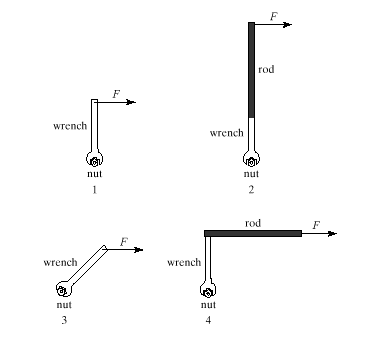 1
2
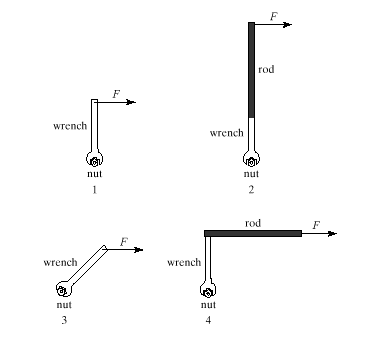 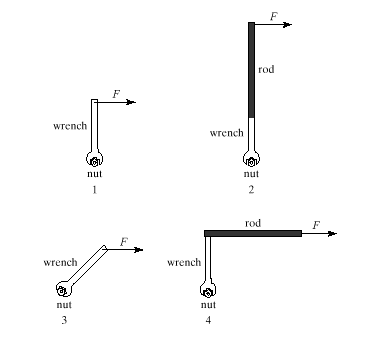 4
3
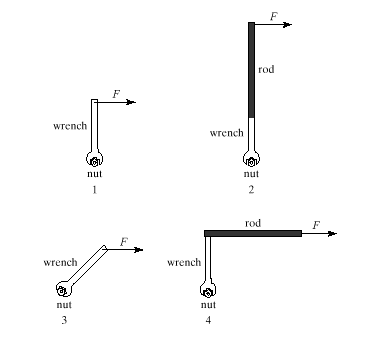 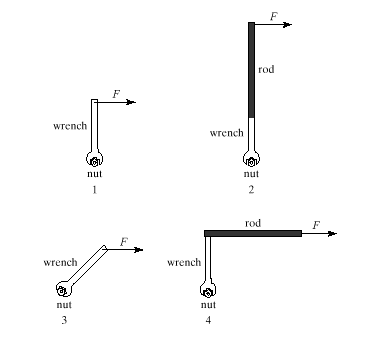 You are using a wrench to loosen a rusty nut.  Which arrangement will be the most effective in loosening the nut?
5)  all are equally effective
[Speaker Notes: Click to add notes]
ConcepTest 10.4		Using a Wrench
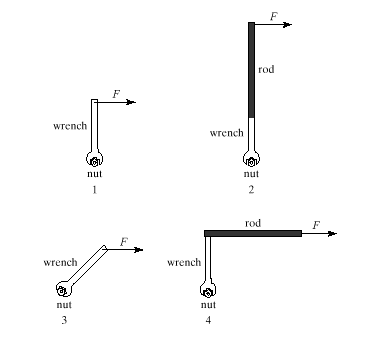 1
2
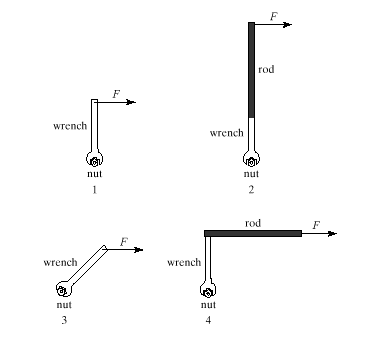 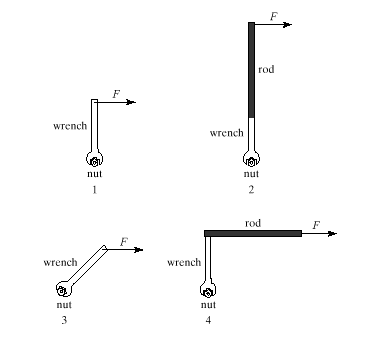 4
3
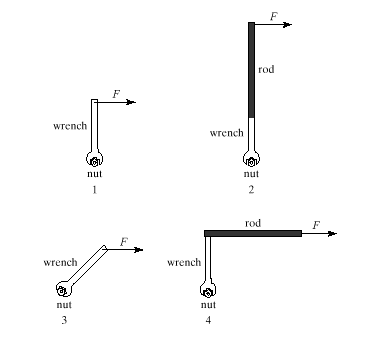 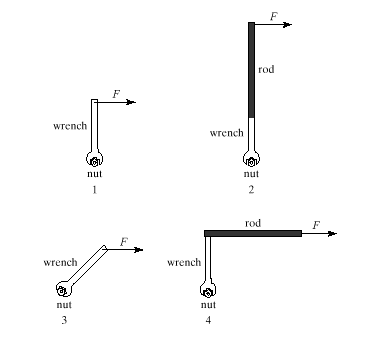 You are using a wrench to loosen a rusty nut.  Which arrangement will be the most effective in loosening the nut?
Because the forces are all the same, the only difference is the lever arm.   The arrangement with the largest lever arm (case #2) will provide the largest torque.
5)  all are equally effective
Follow-up: What is the difference between arrangement 1 and 4?
ConcepTest 10.6		Closing a Door
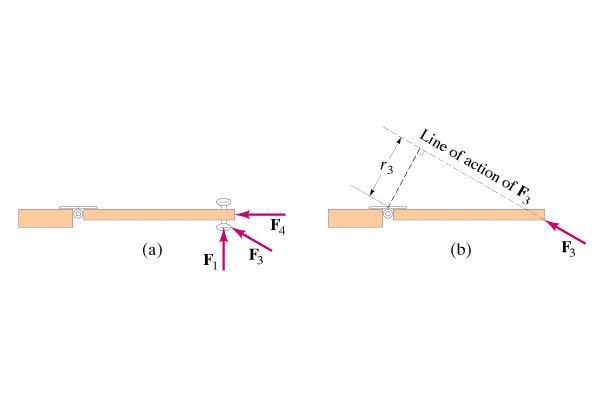 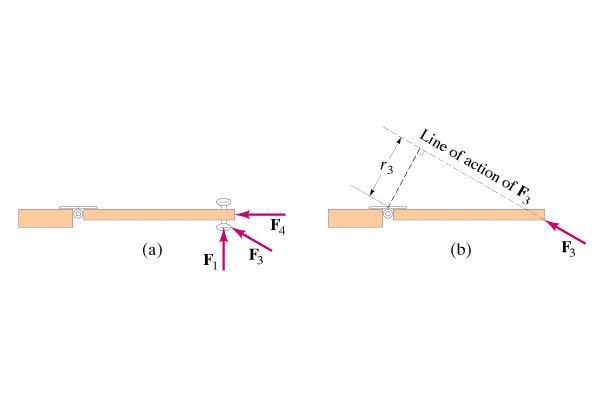 In which of the cases shown below is the torque provided by the applied force about the rotation axis biggest?   For all cases the magnitude of the applied force is the same.
1)   F1
2)   F3
3)   F4
4)   all of them
5)   none of them
[Speaker Notes: Click to add notes]
ConcepTest 10.6		Closing a Door
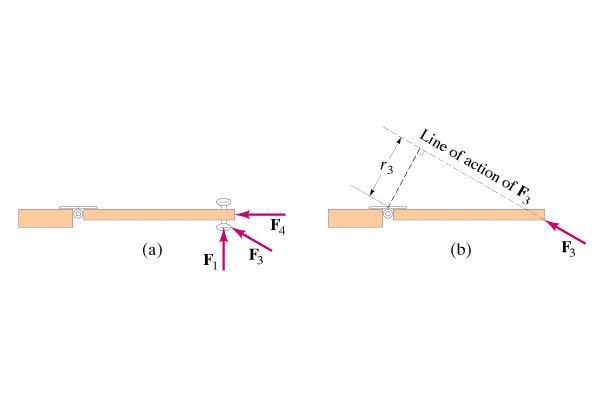 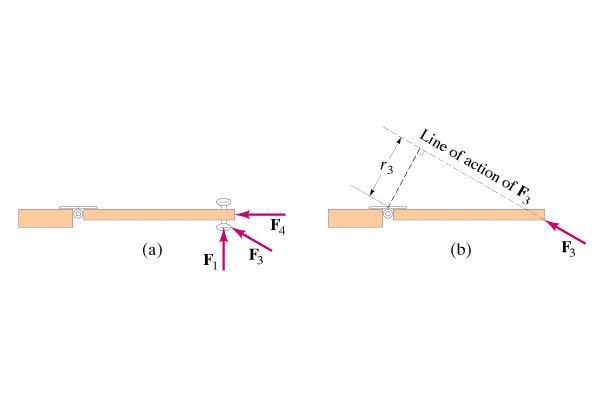 In which of the cases shown below is the torque provided by the applied force about the rotation axis biggest?   For all cases the magnitude of the applied force is the same.
1)   F1
2)   F3
3)   F4
4)   all of them
5)   none of them
The torque is  t  =  F  d sin q,  and so the force that is at 90° to the lever arm is the one that will have the largest torque.   Clearly, to close the door, you want to push perpendicularly!!
Follow-up: How large would the force have to be for F4?
Rotational Dynamics
Newton’s First Law: a rotating body will continue to rotate at constant angular velocity as long as there is no torque acting on it.
Picture a grindstone on a smooth axle.
BUT the axle must be exactly at the center of gravity—otherwise gravity will provide a torque, and the rotation will not be at constant velocity!
A
How is Angular Acceleration Related to Torque?
Think about a tangential force  F applied to a mass m  attached to a light disk which can rotate about a fixed axis.  (A radially directed force has zero torque, so does nothing.) 
The relevant equations are:
	    F = ma, a = rα, τ = rF.
Therefore F = ma becomes
		    τ = mr2α
Vhas zero
Light disk
r
axle
m
F
Kinds of Equilibrium
Suppose now the light disk is in a vertical plane, free to rotate about a horizontal axis.
If the red mass is at rest at the lowest point, and is then displaced slightly, the torque from the gravitational force mg will pull it back towards the center.  This is called stable equilibrium.
The red mass can be at rest at the topmost point—but this is unstable equilibrium. 
If g = 0, we have neutral equilibrium.
Vhas zero
Light disk
axle
mg
Newton’s Second Law for Rotations
For the special case of a mass m constrained by a light disk to circle around an axle, the angular acceleration α is proportional to the torque τ exactly as in the linear case  the acceleration a is proportional to the force F.
 
The angular equivalent of inertial mass m is the moment of inertia mr2.
More Complicated Rotating Bodies
Suppose now a light disk has several different masses attached at different places, and various forces act on them. As before, radial components cause no rotation, we have a sum of torques. 
BUT the rigid disk will cause a force on one mass to cause a torque on all the others!  How do we handle that?
A
F2
m2
r1
m1
F1
Newton’s Third Law for a Rigid Rotating Body
If a rigid body is made up of many masses mi connected by rigid rods, the force exerted along the rod of mi on mj is equal in magnitude and opposite in direction to that of mj on mi, therefore the internal torques come in equal and opposite pairs, and therefore cannot contribute to the angular acceleration.
It follows that the angular acceleration is generated by the sum of the external torques.
Moment of Inertia of a Solid Body
Consider a flat square plate rotating about a perpendicular axis with angular acceleration α.  One small part of it, Δmi, distance ri from the axle, has equation of motion

Adding contributions from all parts of the wheel



I  is the Moment of Inertia.
Z
Δmi